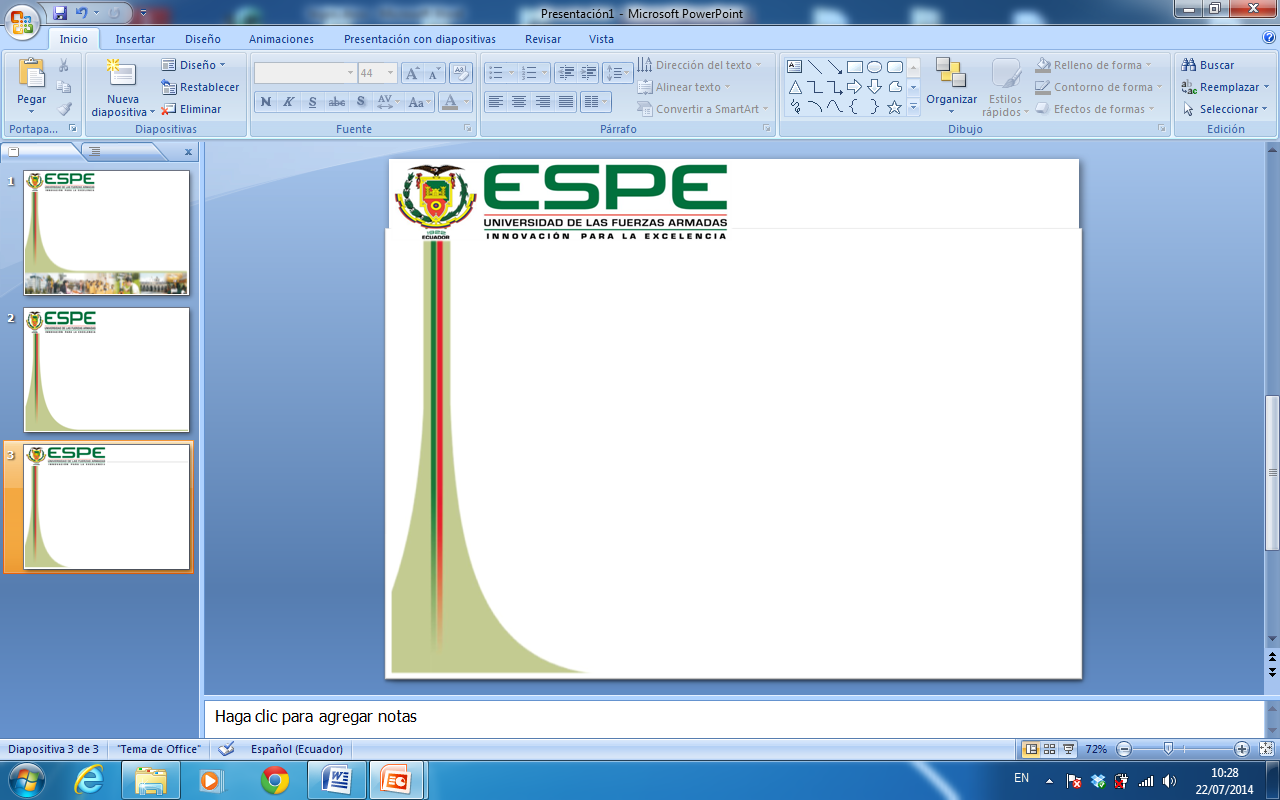 DEPARTAMENTO DE CIENCIAS DE LA VIDA Y DE LA AGRICULTURA
 
CARRERA DE INGENIERÍA EN BIOTECNOLOGÍA 
TRABAJO DE TITULACIÓN, PREVIO A LA OBTENCIÓN DEL TÍTULO DE INGENIERÍA EN BIOTECNOLOGÍA
 
“Identificación de organismos del Filo Apicomplexa y Orden Rickettsiales en tortugas gigantes (Chelonoidis spp.) en las Islas Galápagos”
 
AUTOR: SEVILLANO MERA GABRIELA FERNANDA 
DIRECTOR: PROAÑO PÉREZ FREDDY, Ph.D. 
SANGOLQUÍ 
2017
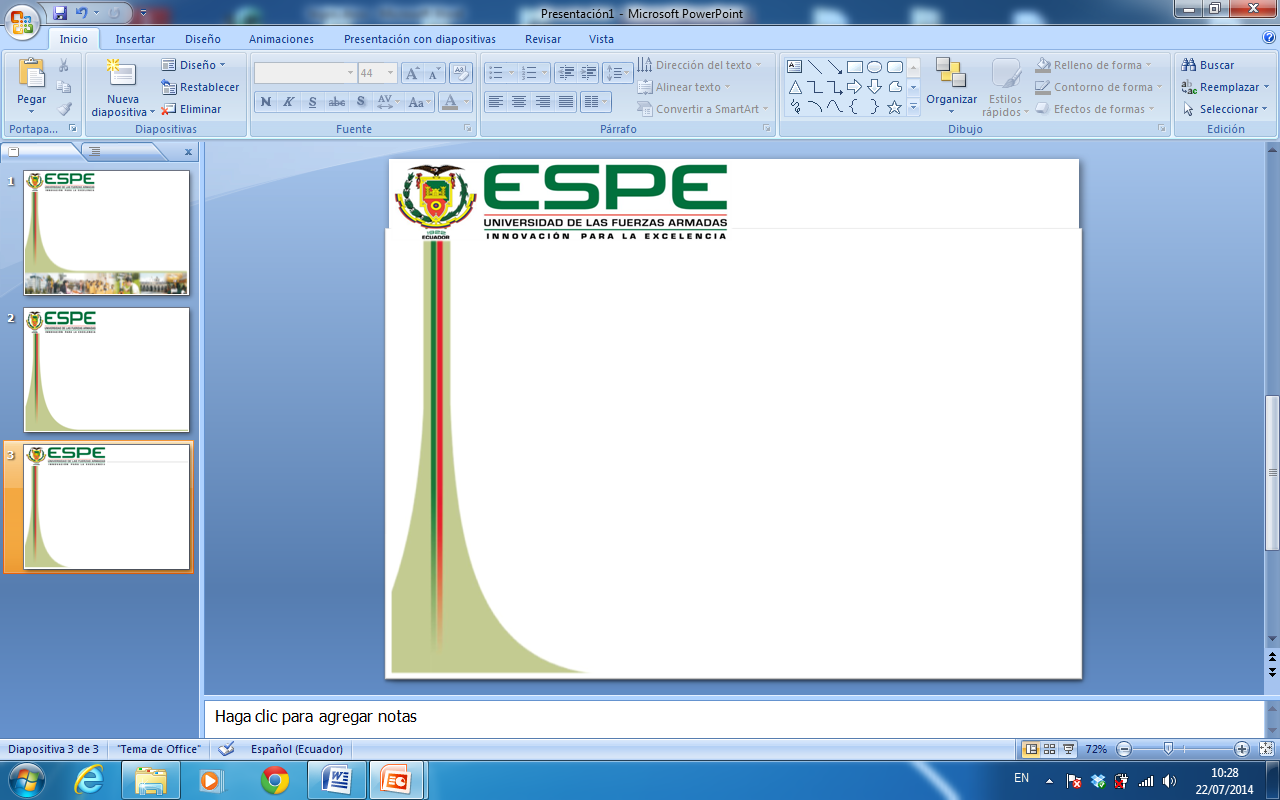 INTRODUCCIÓN
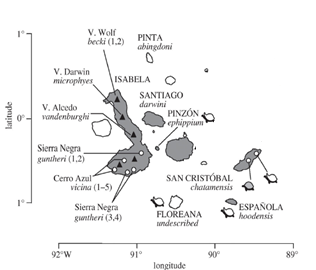 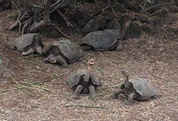 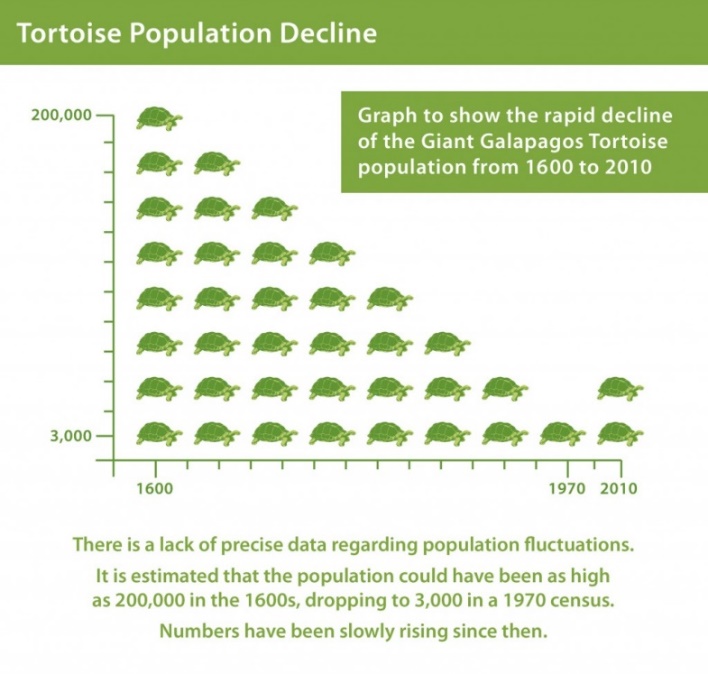 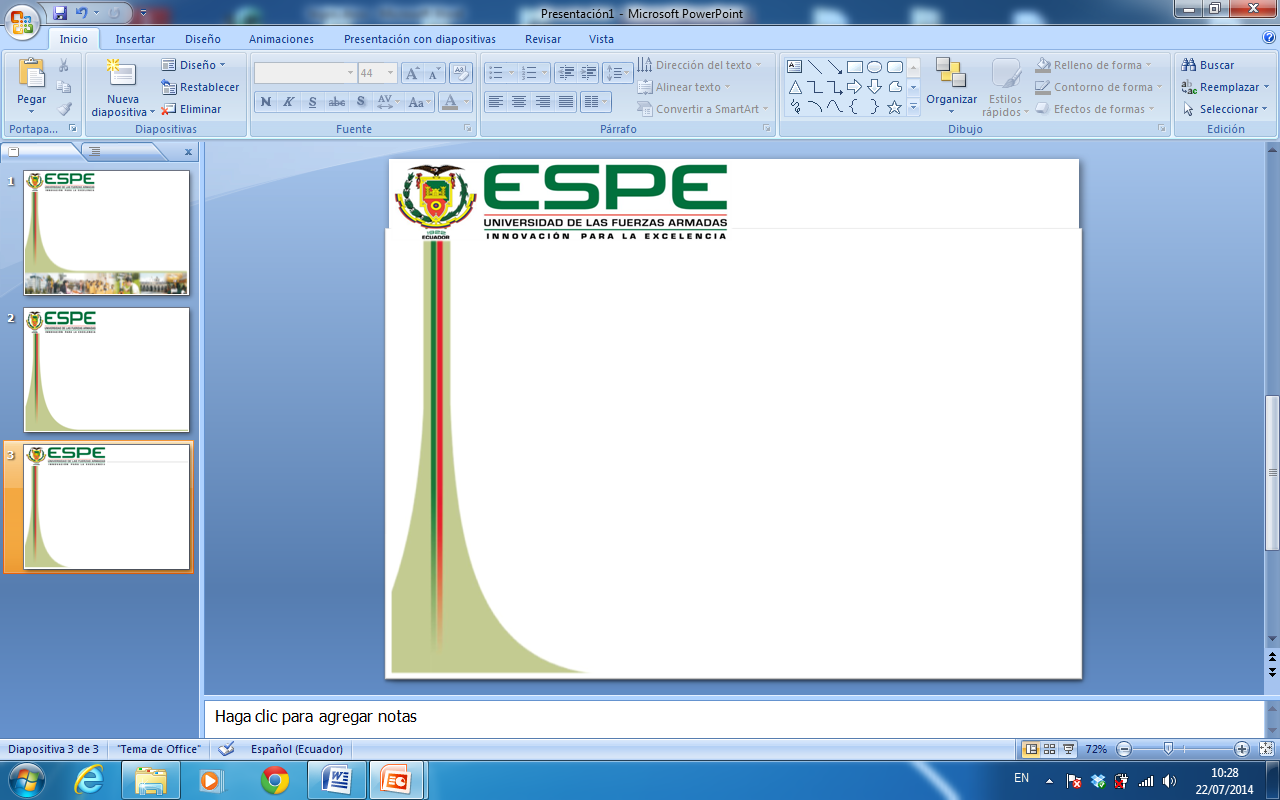 INTRODUCCIÓN
FILO APICOMPLEXA
CICLO DE VIDA
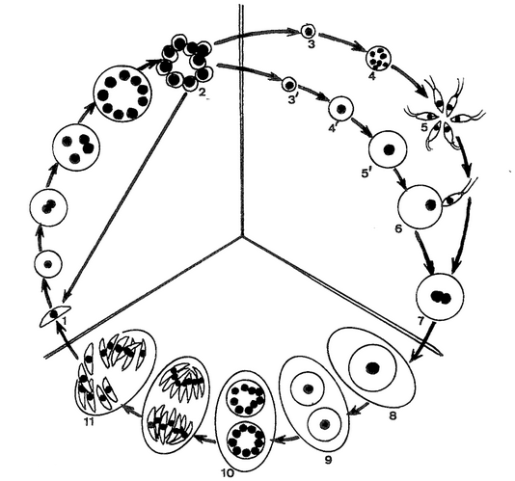 (Berenguer, 2007).
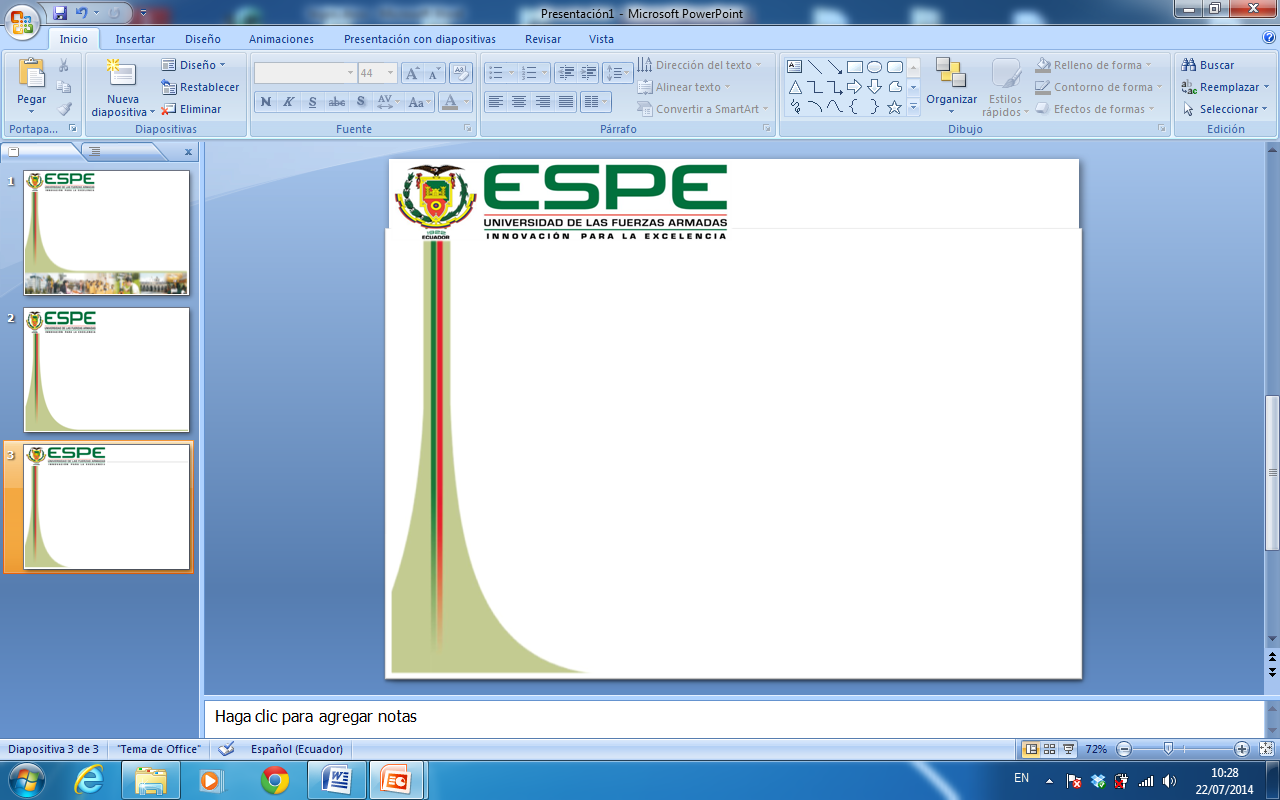 INTRODUCCIÓN
CLASE COCCIDIA
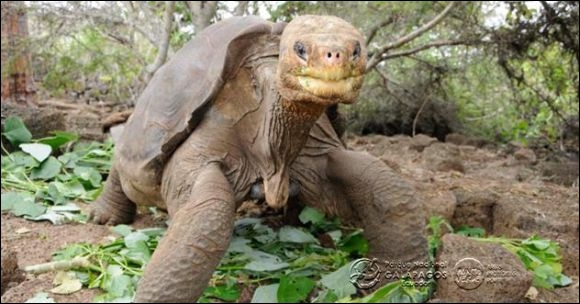 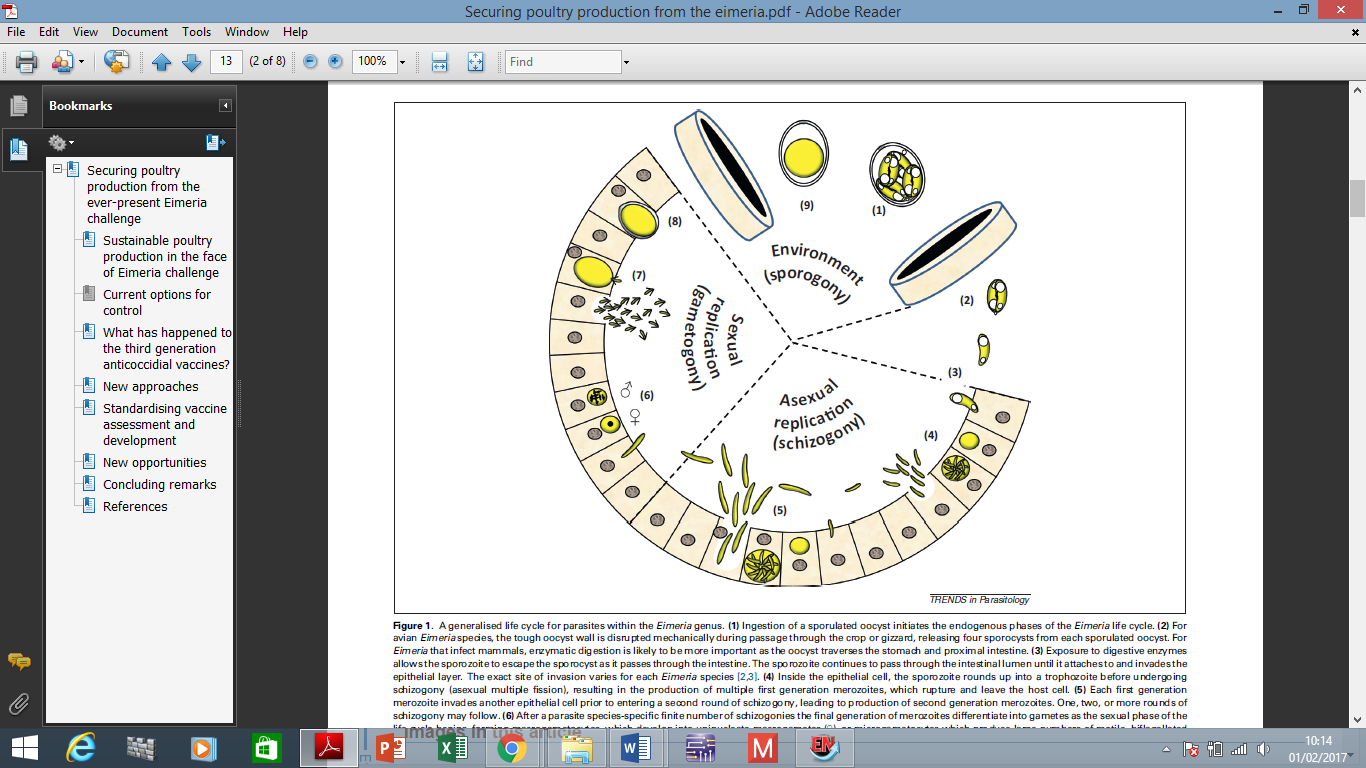 Cuadro clínico
Diarrea: materias fecales semilíquidas, olor fétido, sangre y moco
Anemia, debilidad, deshidratación, anorexia
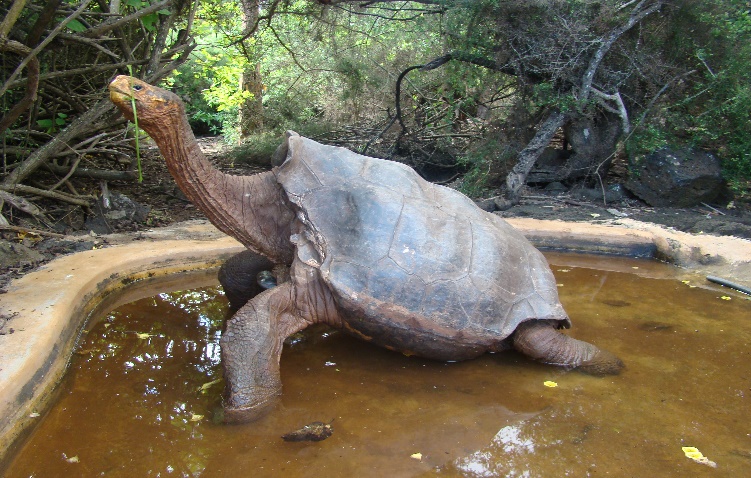 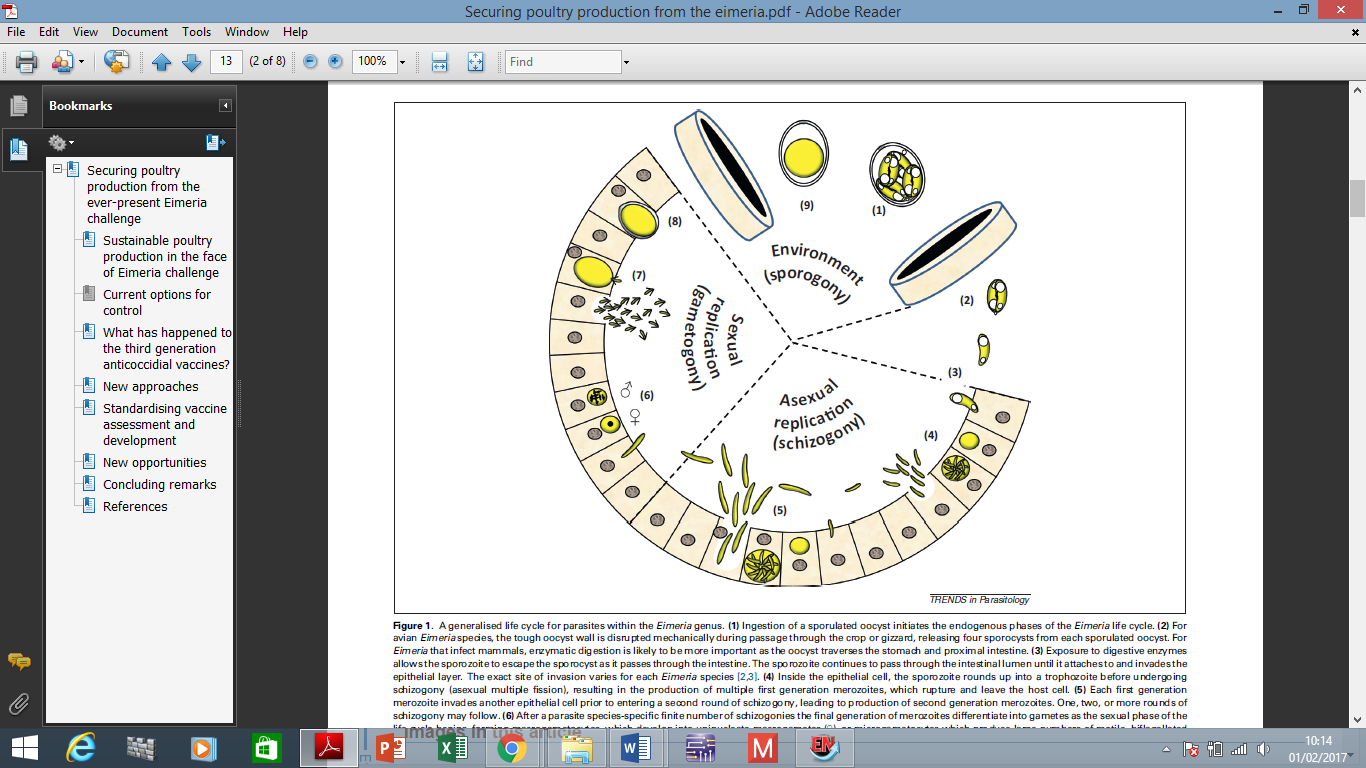 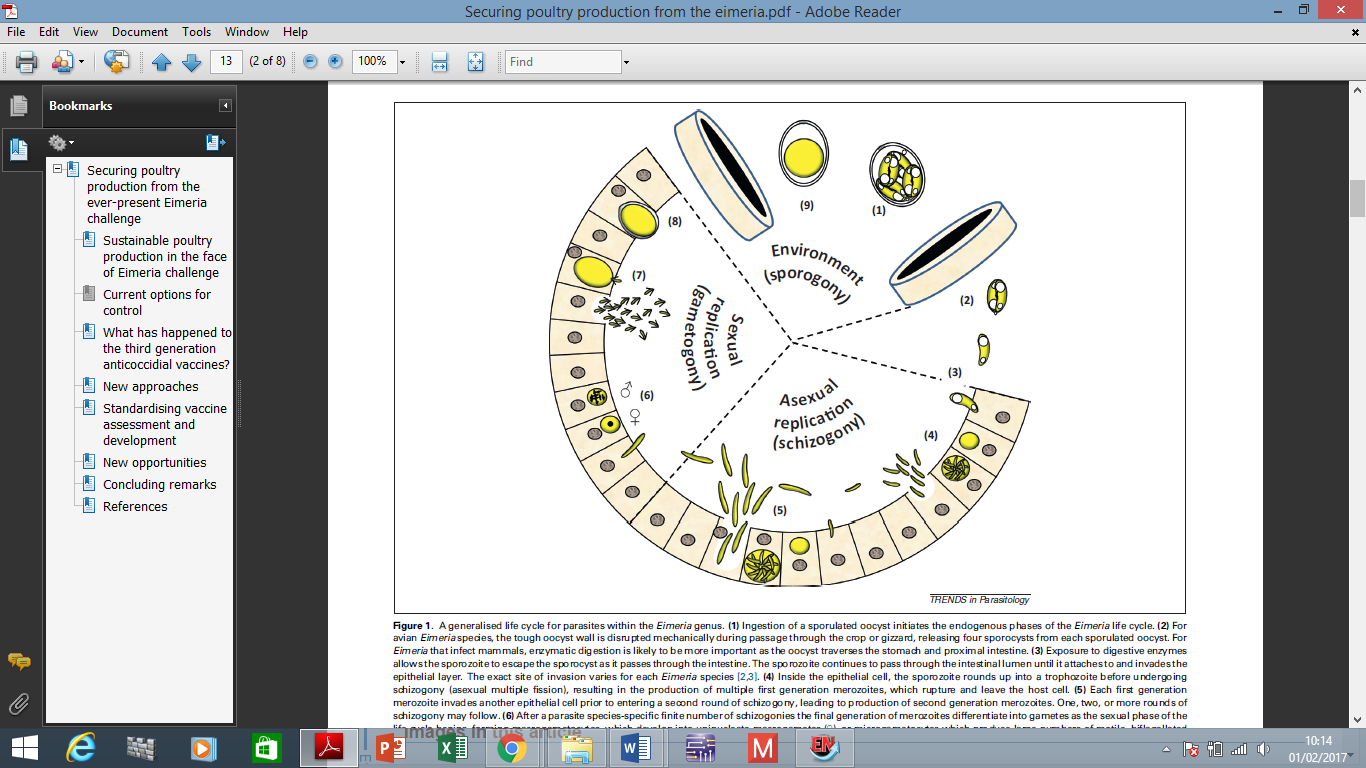 Ooquiste esporulado
Ooquiste
Ciclo de vida generalizado para los parásitos dentro del género Eimeria spp. (Blake & Tomley, 2014).
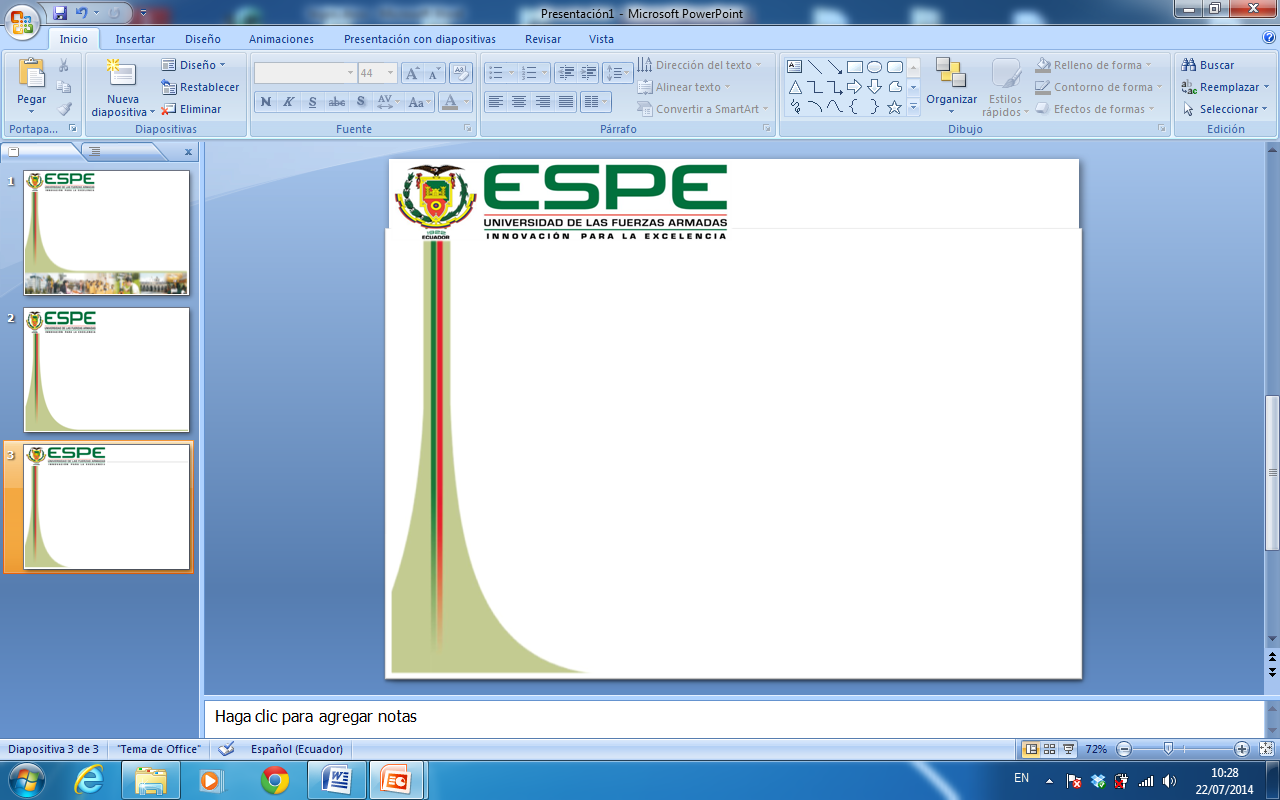 INTRODUCCIÓN
ORDEN RICKETTSIALES
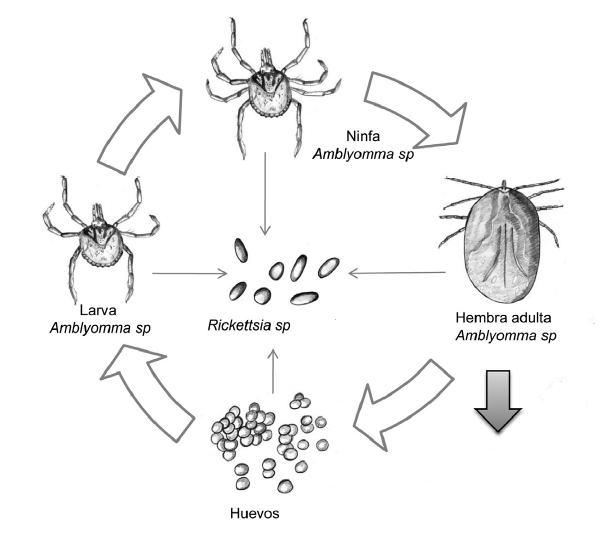 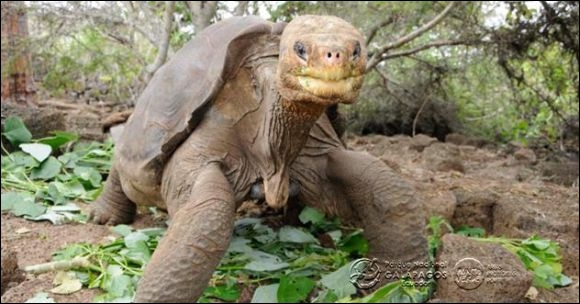 (Quintero, Hidalgo & Rodas, 2012)
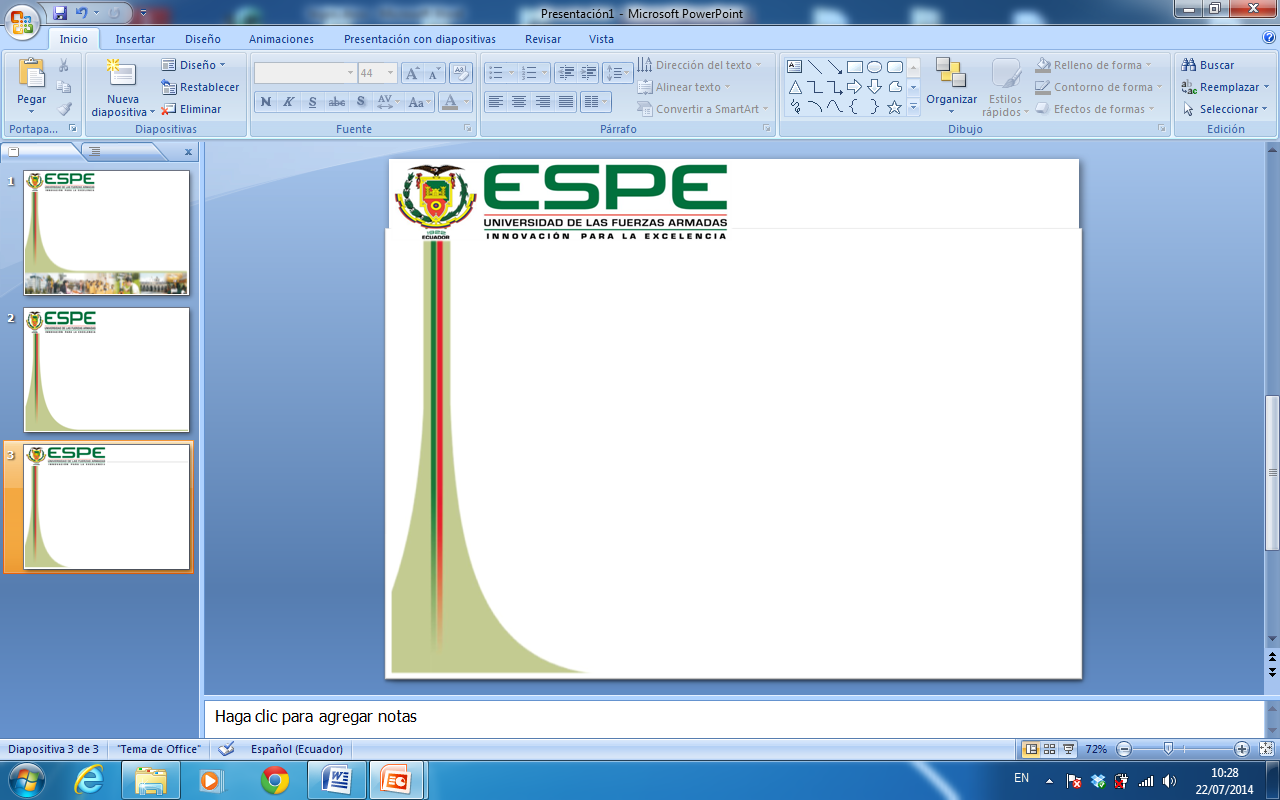 OBJETIVOS
Objetivo general

Identificar organismos del Filo Apicomplexa y Orden Rickettsiales en tortugas gigantes (Chelonoidis spp.) en las Islas Galápagos
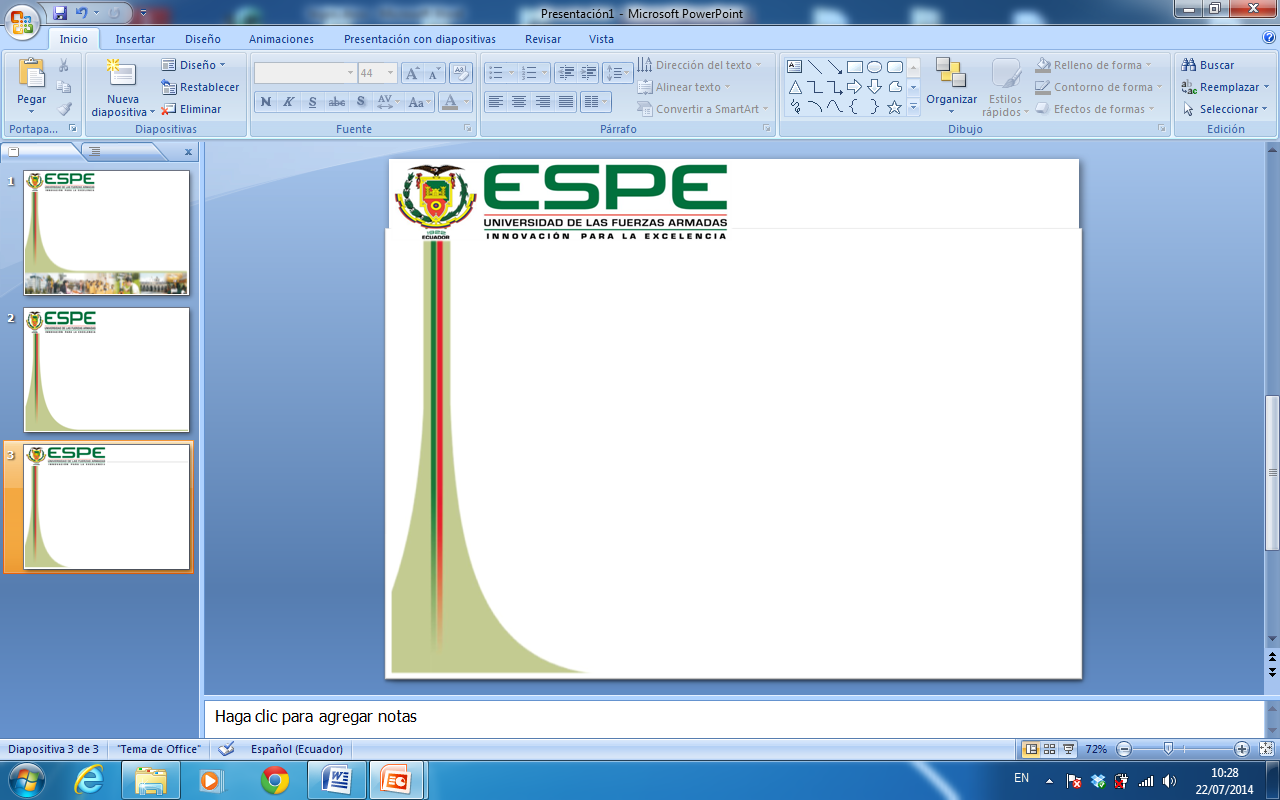 OBJETIVOS
Objetivos específicos
Detectar parásitos gastrointestinales en muestras de heces, mediante métodos de flotación y sedimentación. 
Estandarizar la técnica de reacción de cadena de polimerasa (PCR) para la identificación de coccidia 
Determinar la presencia de apicomplexas de la clase coccidia mediante la técnica de PCR.
Caracterizar el tipo de coccidia, mediante un análisis filogenético. 
Determinar la presencia de hemoparásitos del Filo Apicomplexa y Orden Rickettsiales en muestras de sangre, mediante el uso de técnicas moleculares PCR
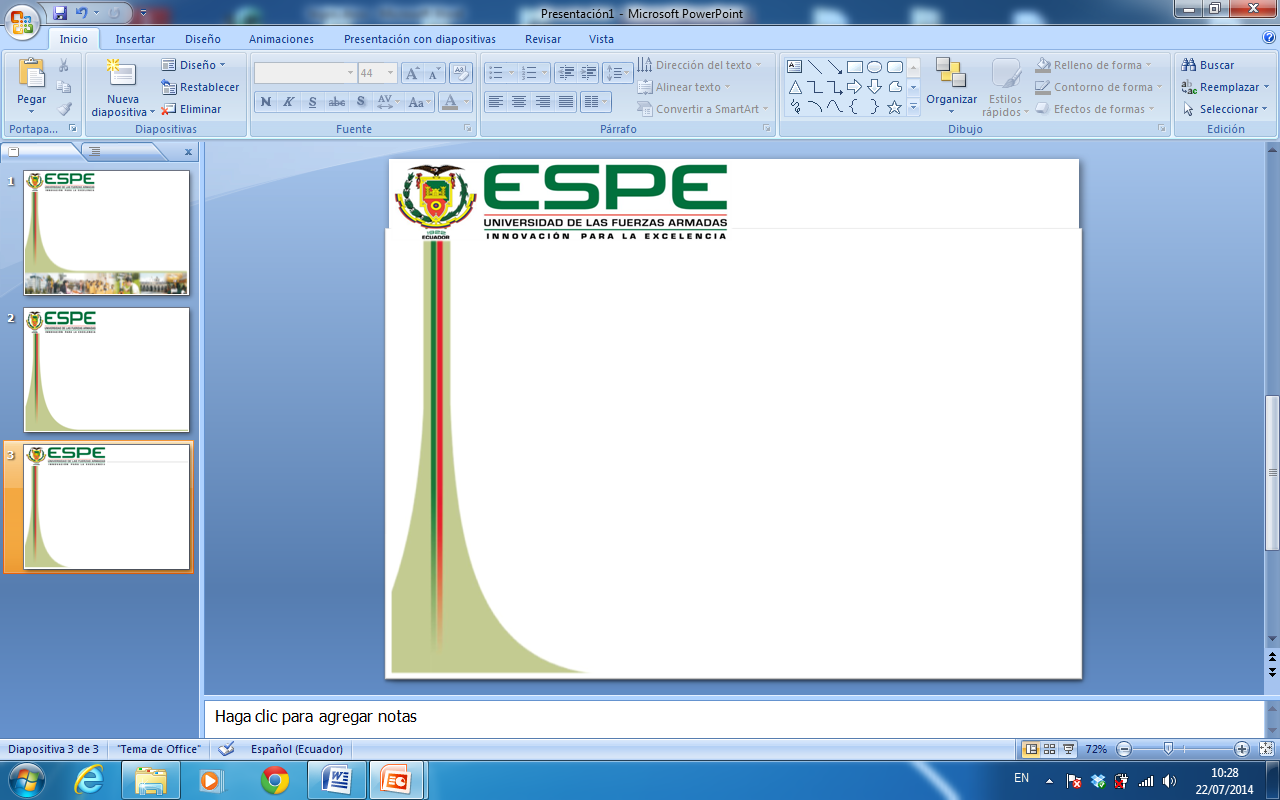 MATERIALES Y 
MÉTODOS
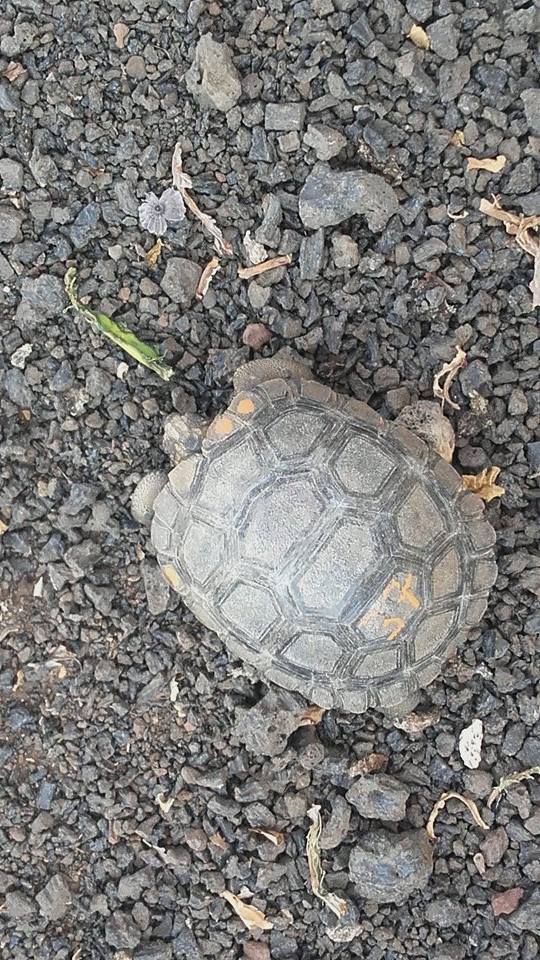 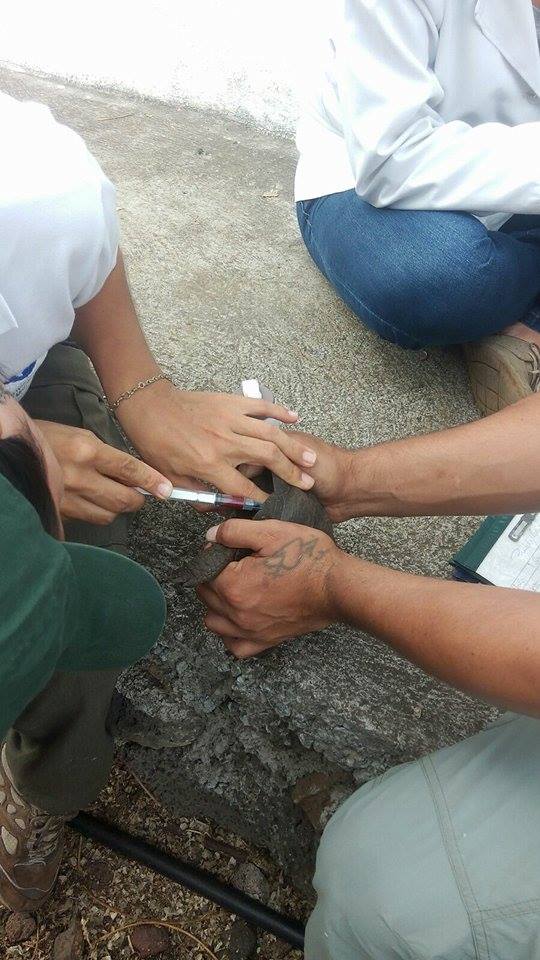 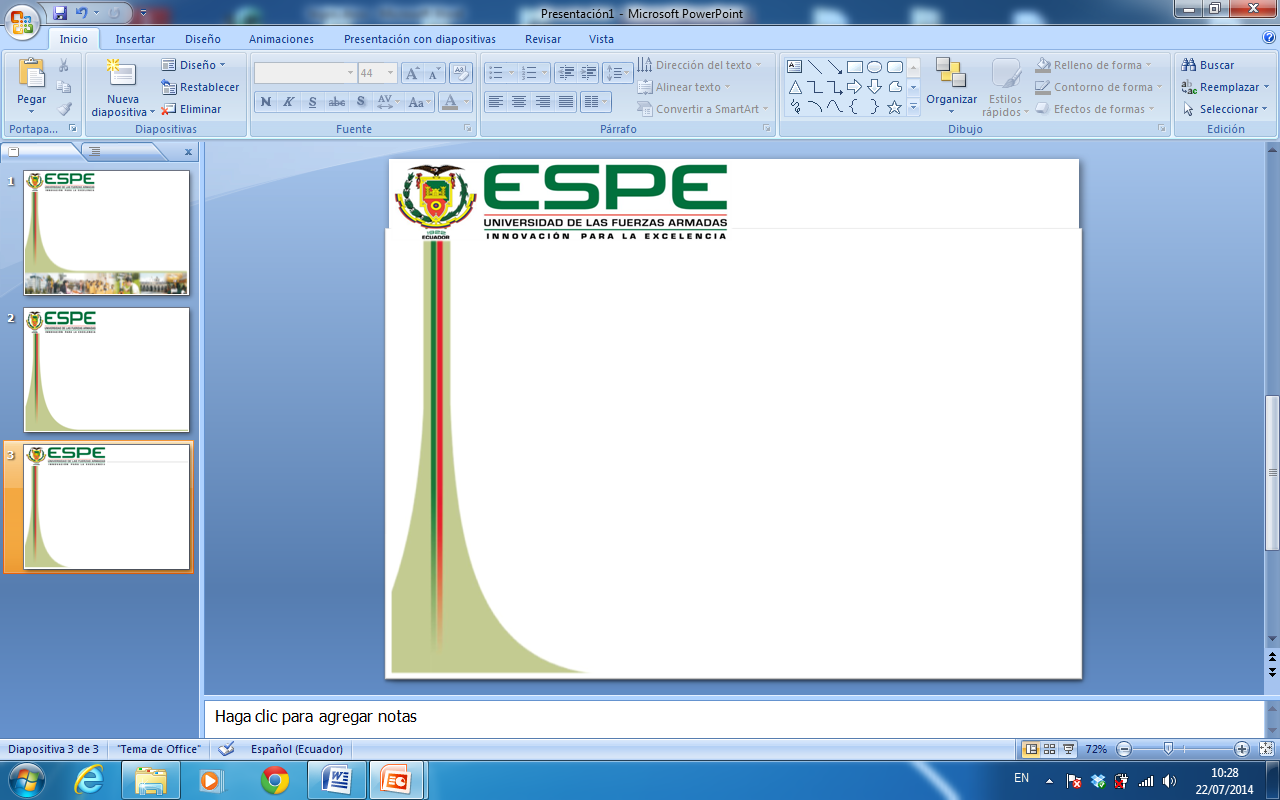 MATERIALES Y 
MÉTODOS
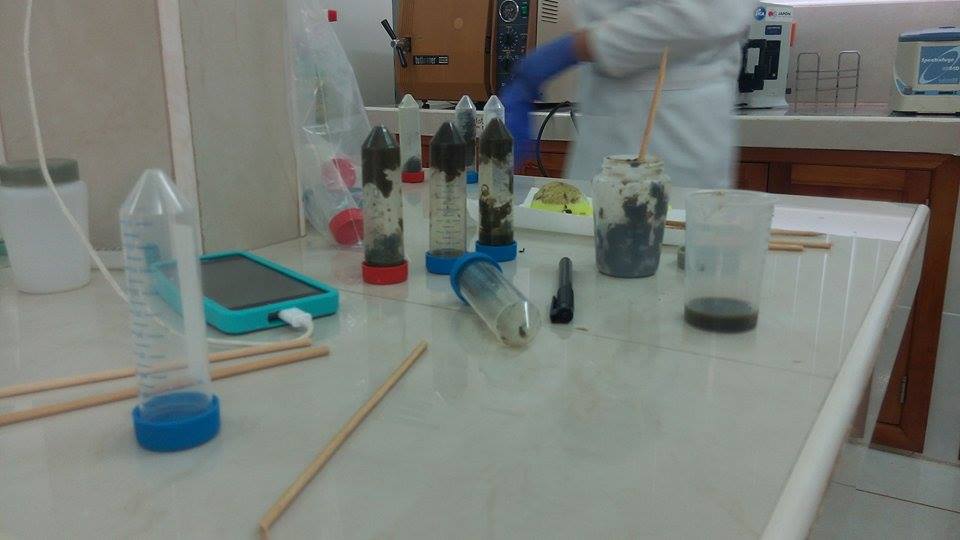 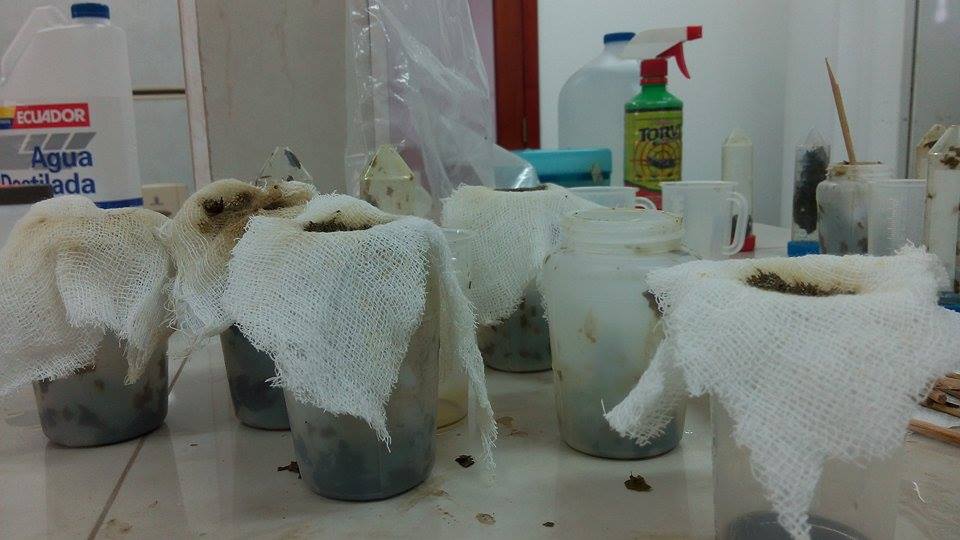 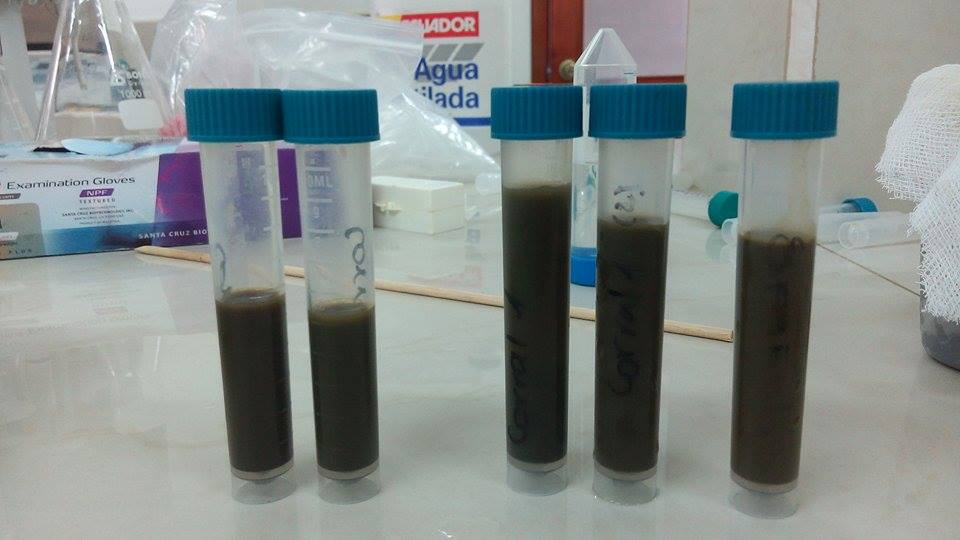 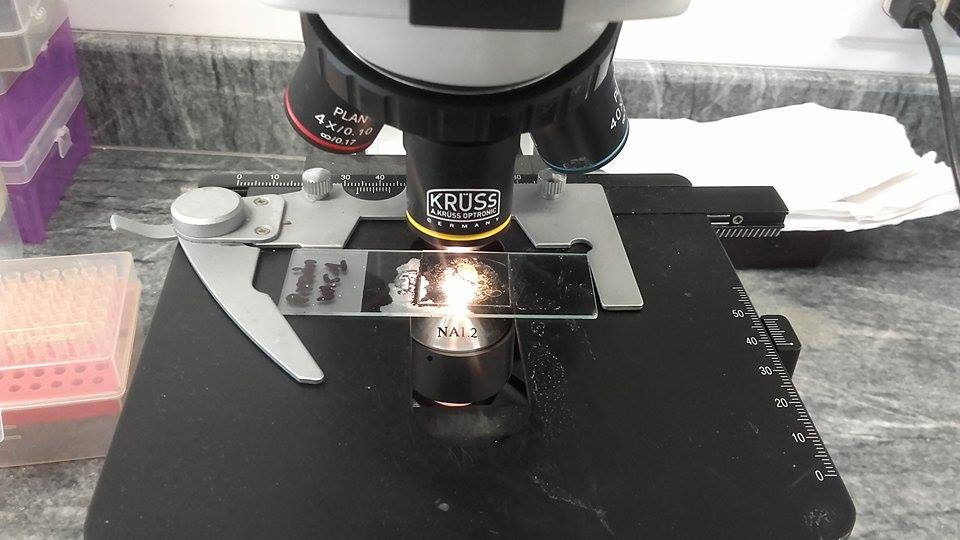 EXTRACCIÓN DE ADN
MATERIALES Y 
MÉTODOS
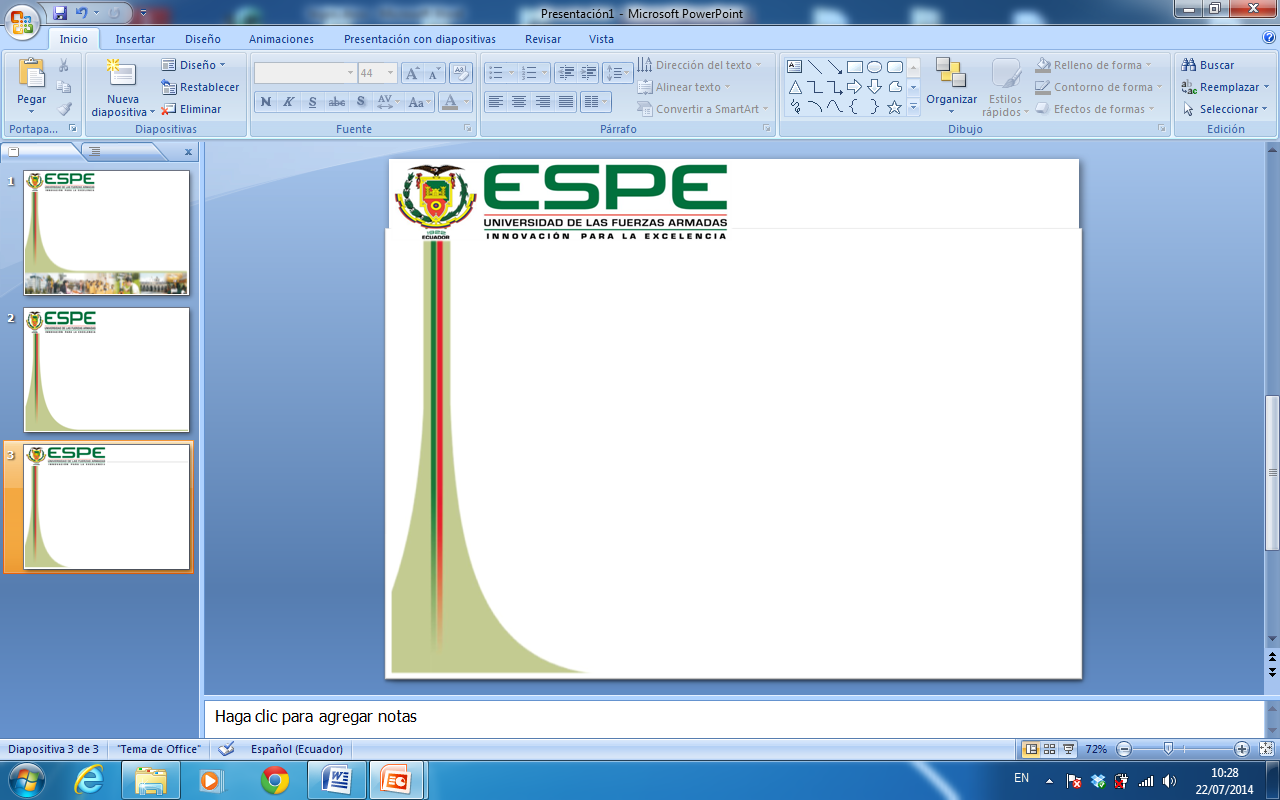 ESTANDARIZACIÓN DE LA PCR PARA IDENTIFICACION DE COCCIDIA
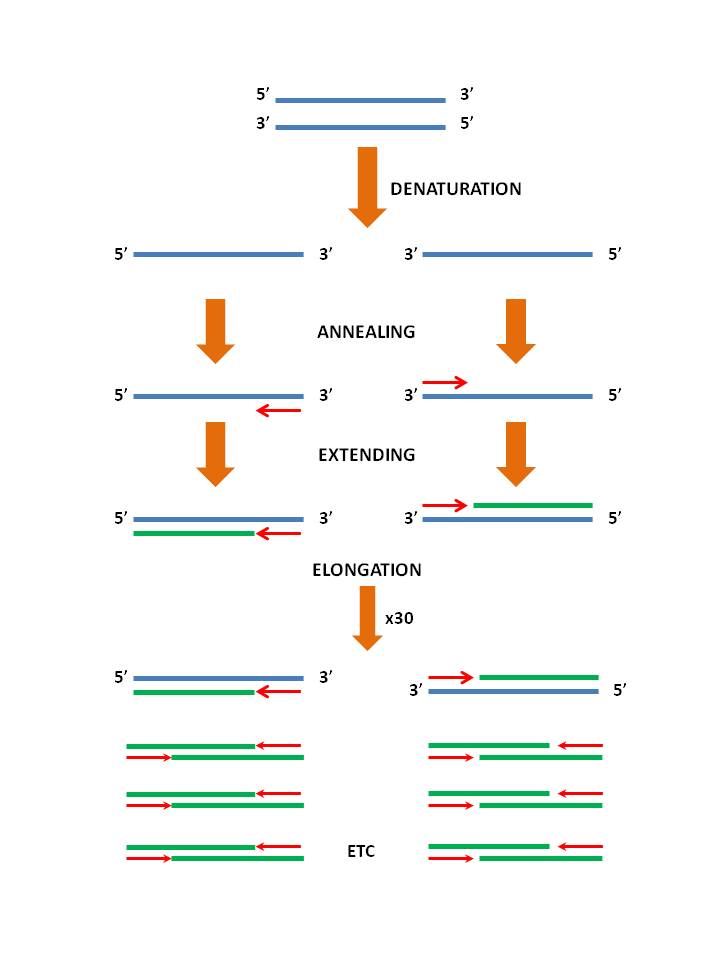 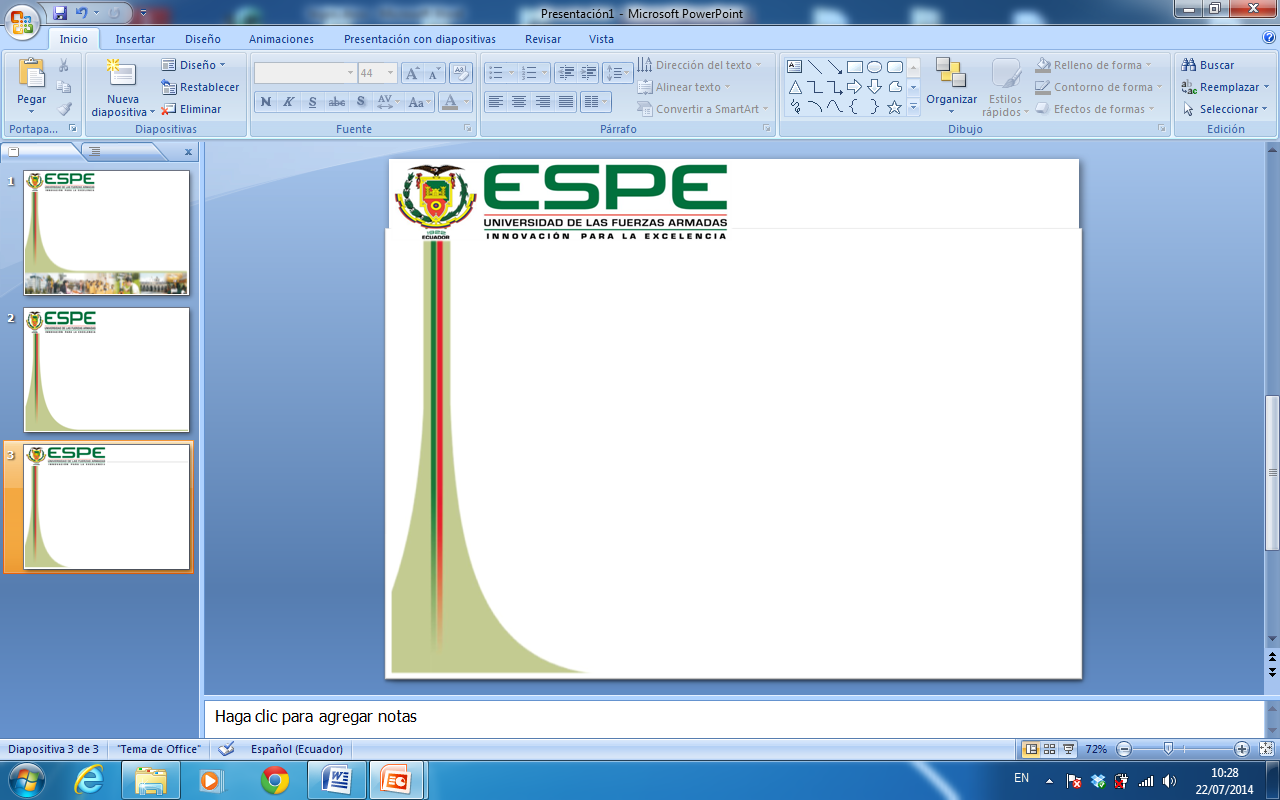 MATERIALES Y 
MÉTODOS
ANALISIS FILOGENÉTICO
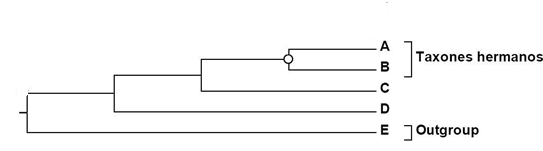 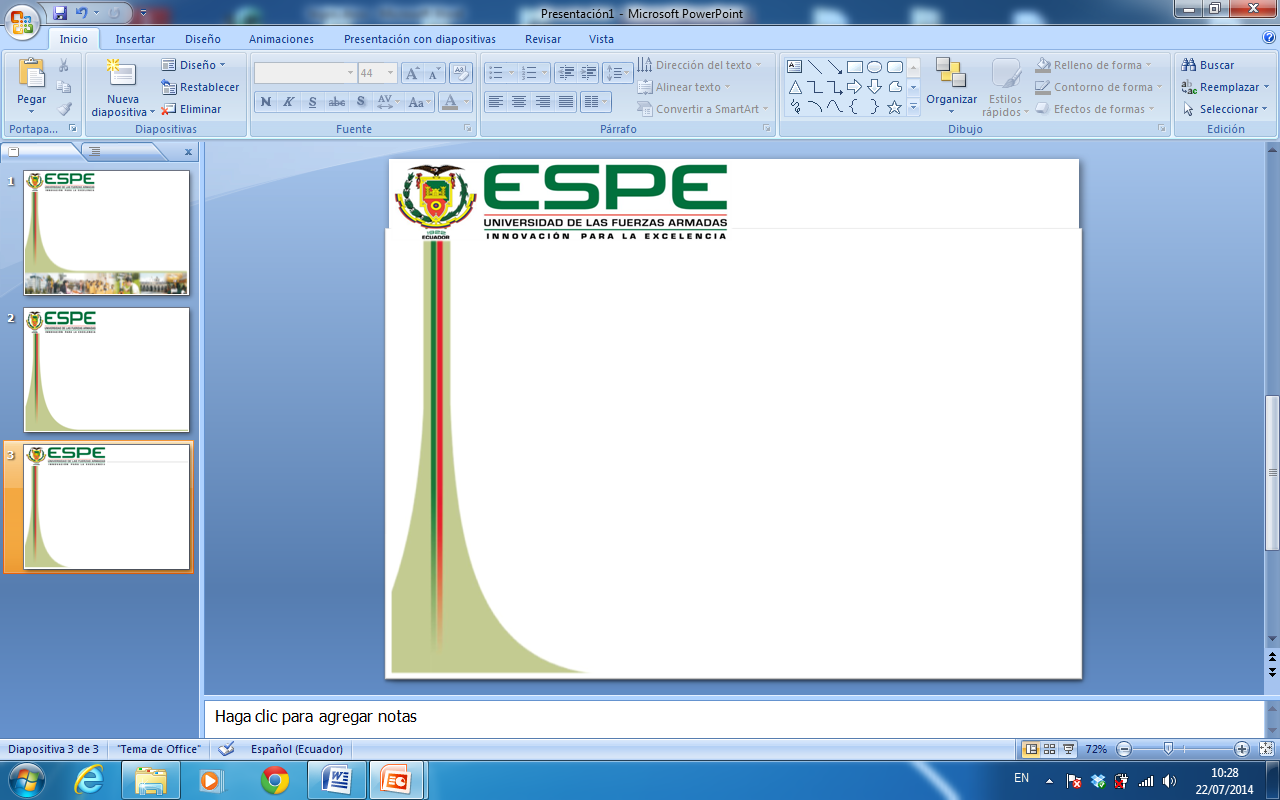 MATERIALES Y 
MÉTODOS
EXTRACCIÓN DE ADN
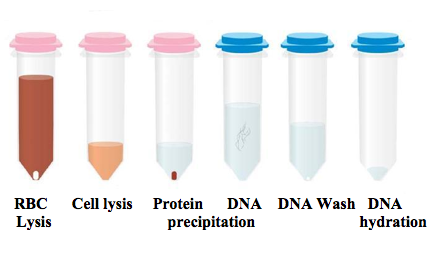 RICKETTSIAS
APICOMPLEXAS
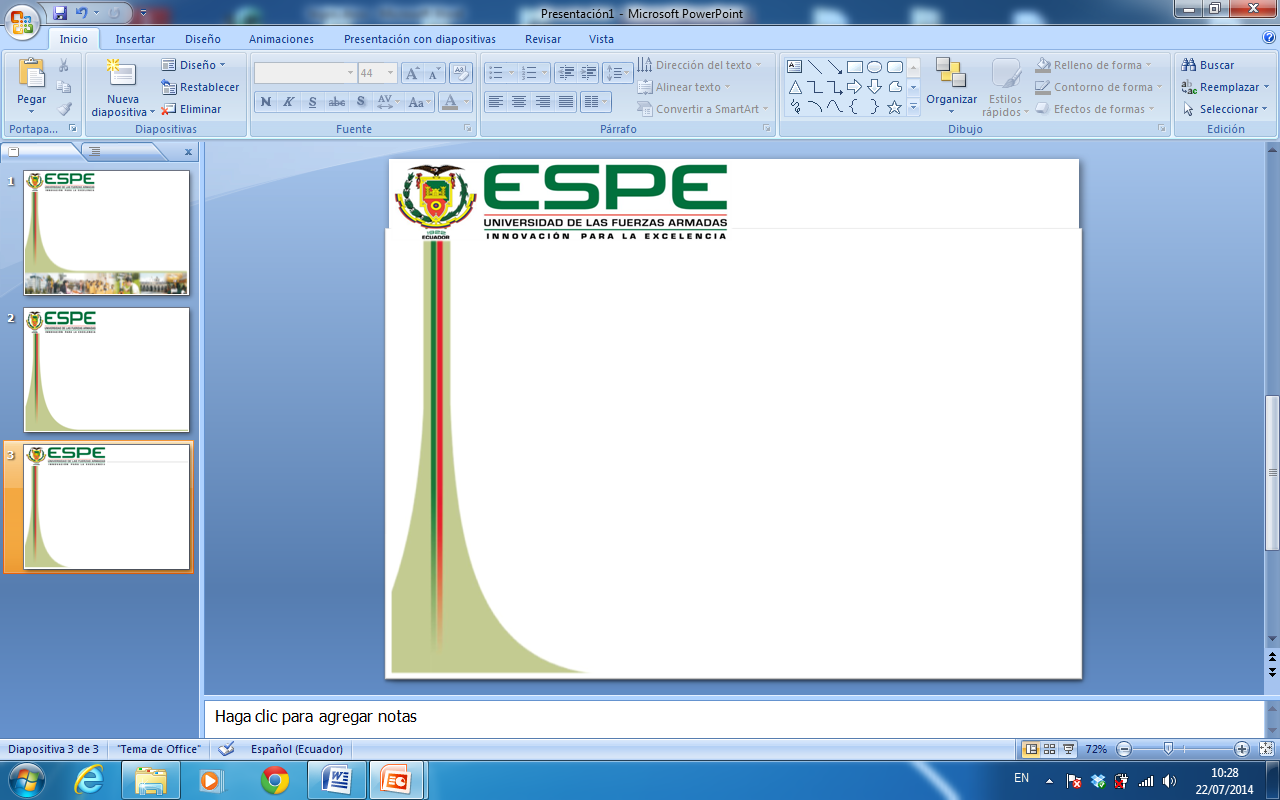 RESULTADOS Y 
DISCUSIÓN
IDENTIFICACIÓN DE PARÁSITOS GASTROINTESTINALESS
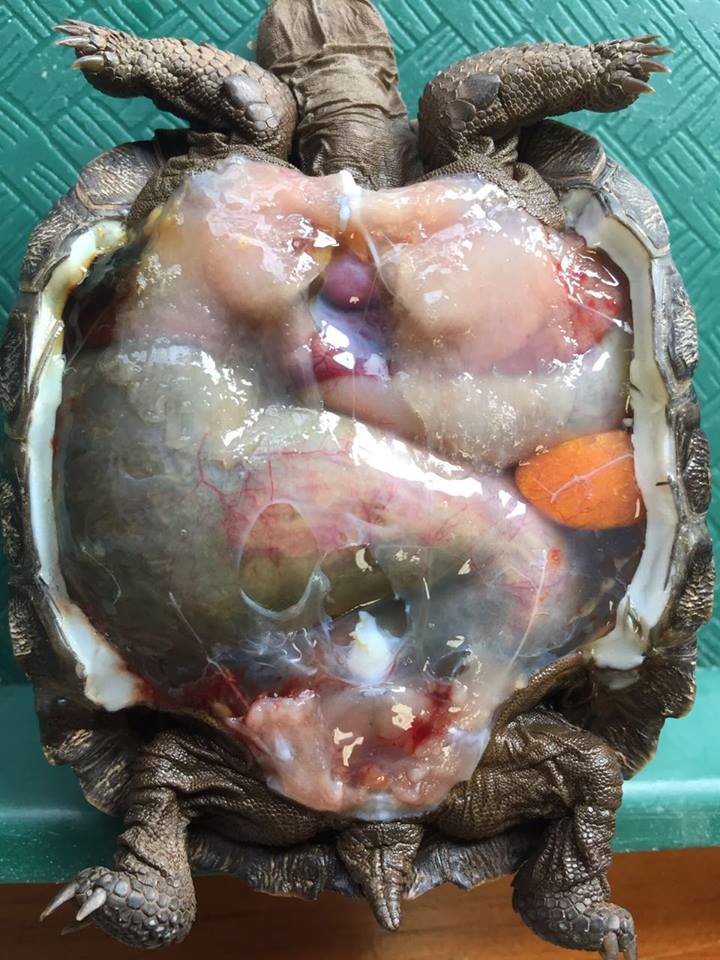 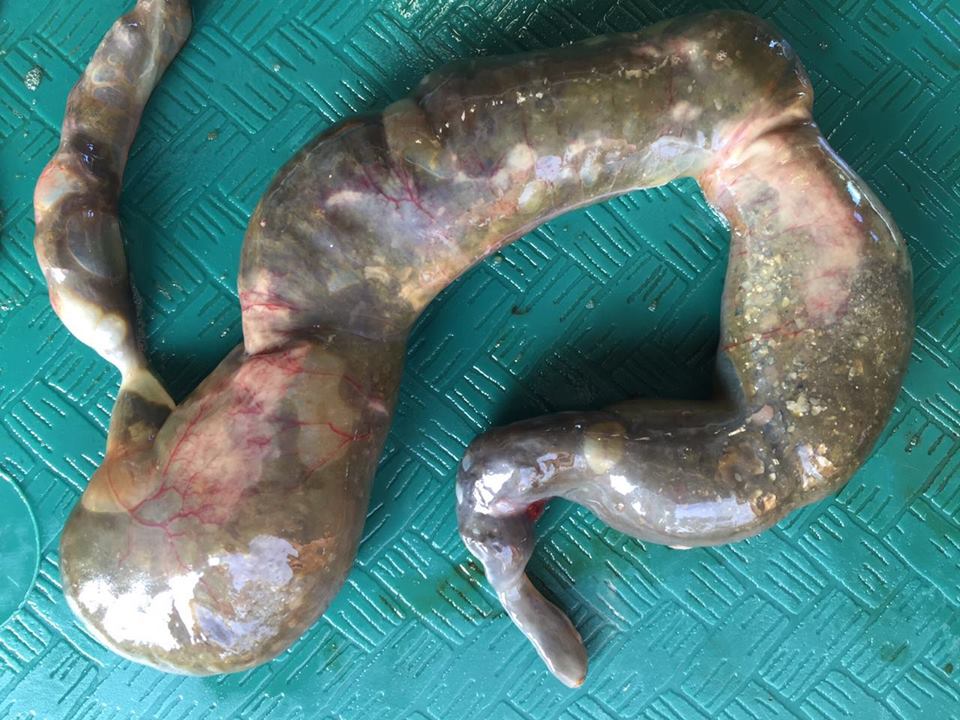 (Gibboons & Steffes, 2013)
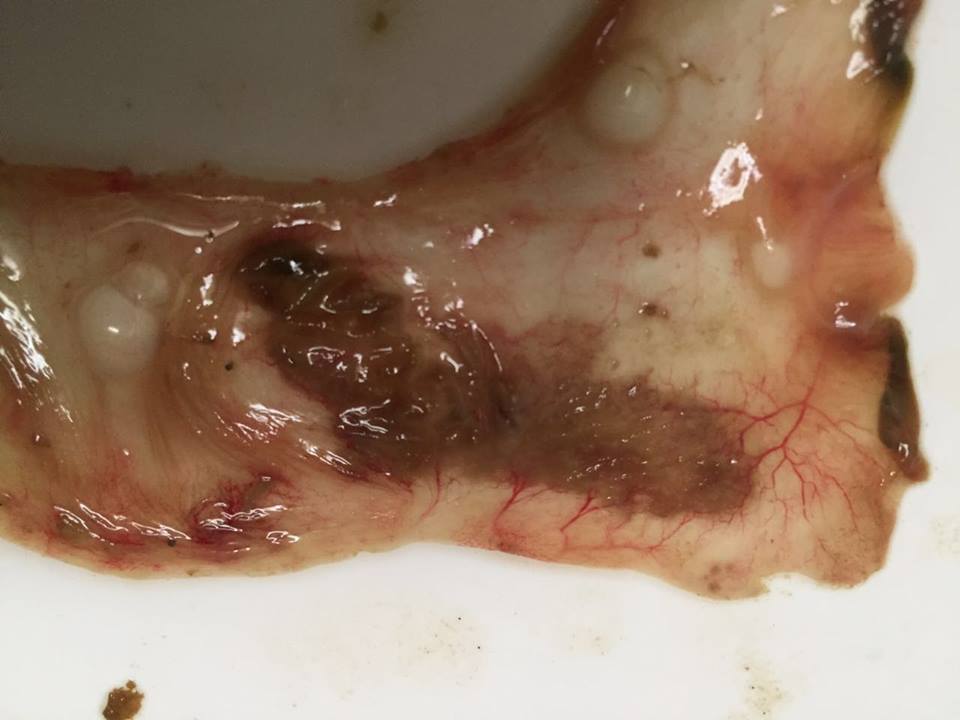 (Cruz-Reyes &Camargo-Carmargo, 2000).

(Yun, Lillehoj & Lillehoj, 2000).
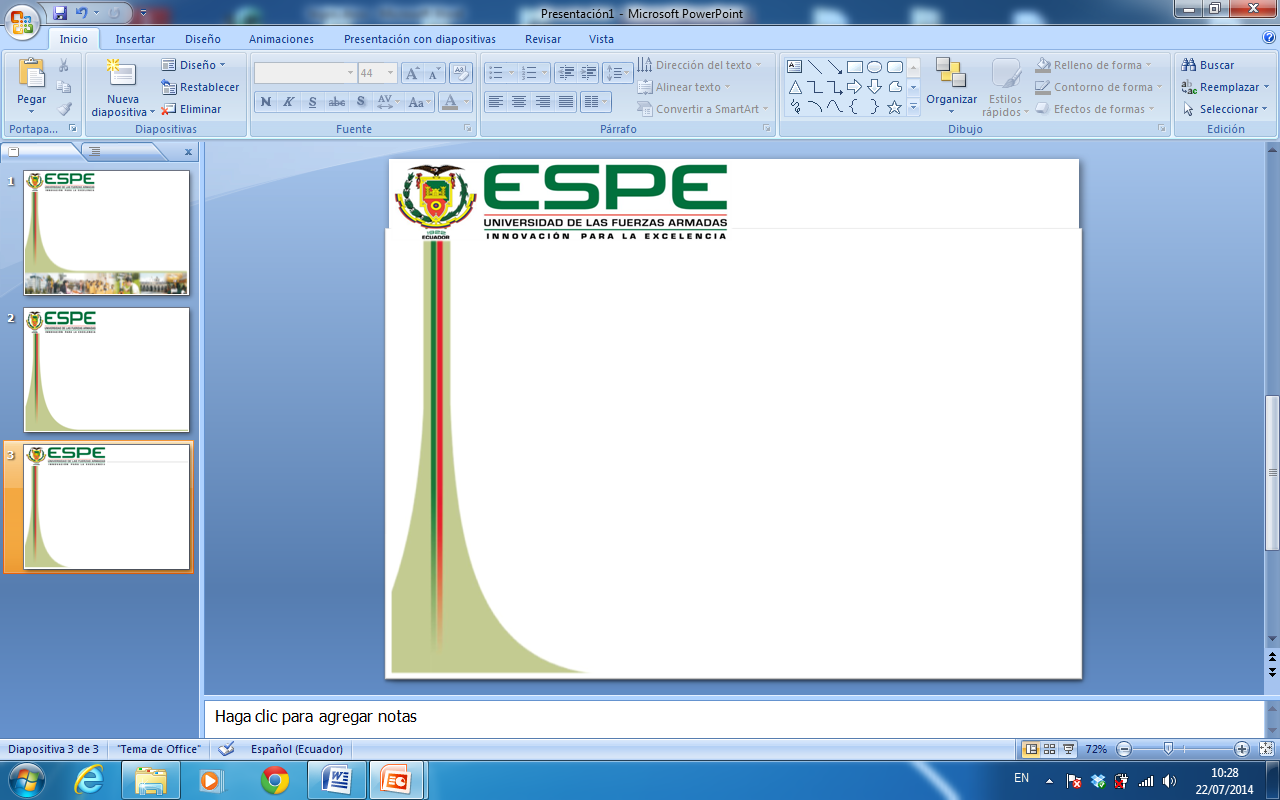 RESULTADOS Y 
DISCUSIÓN
(Ras-Norynska & Sokol, 2015)
(Magaró et al., 2000)
EXAMEN COPROPARASITARIO
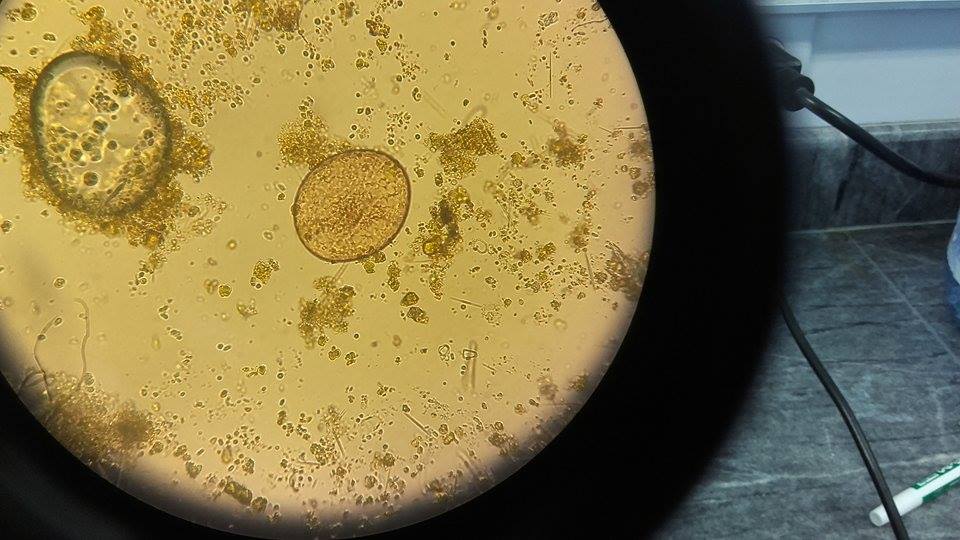 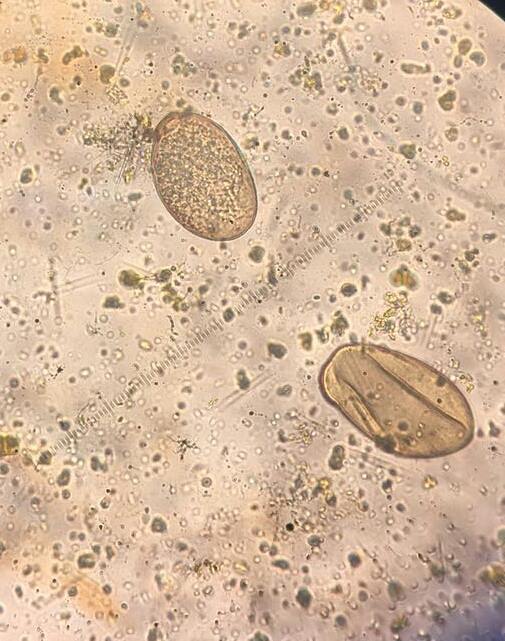 (Fournié, 2006)
(Rataj, Lindtner-Knific, Vlahovic & Dovc., 2011)
Huevo de la Familia Oxyuridae  Huevo de la familia Strongylidae
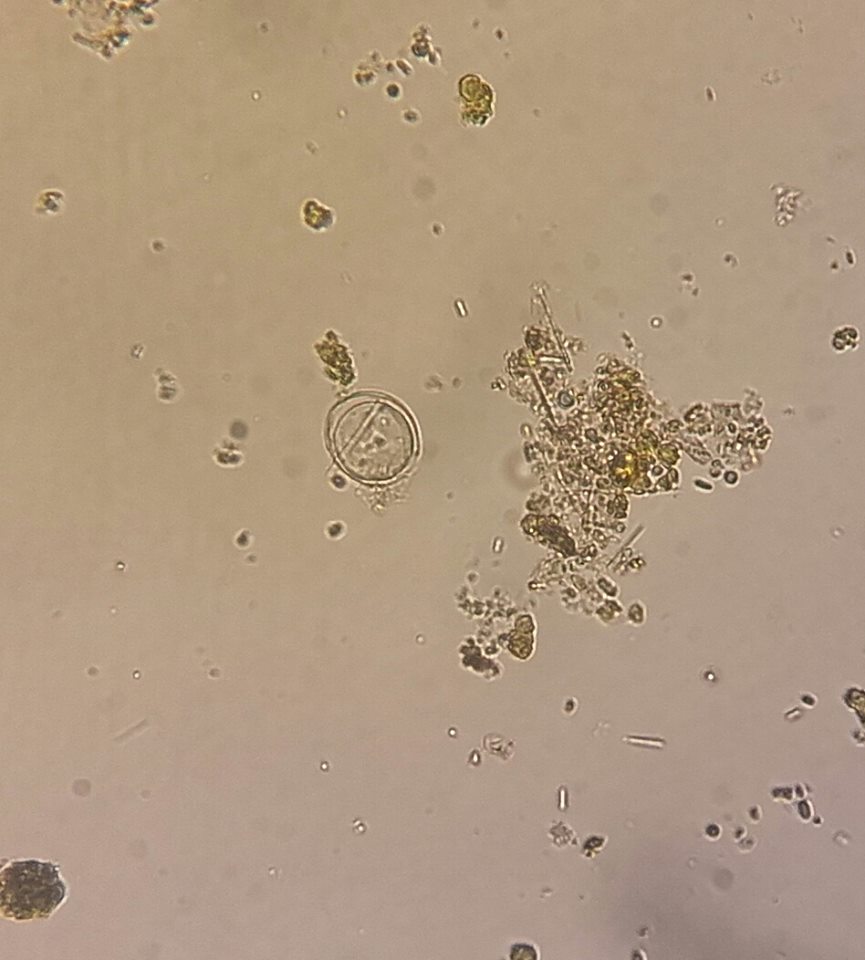 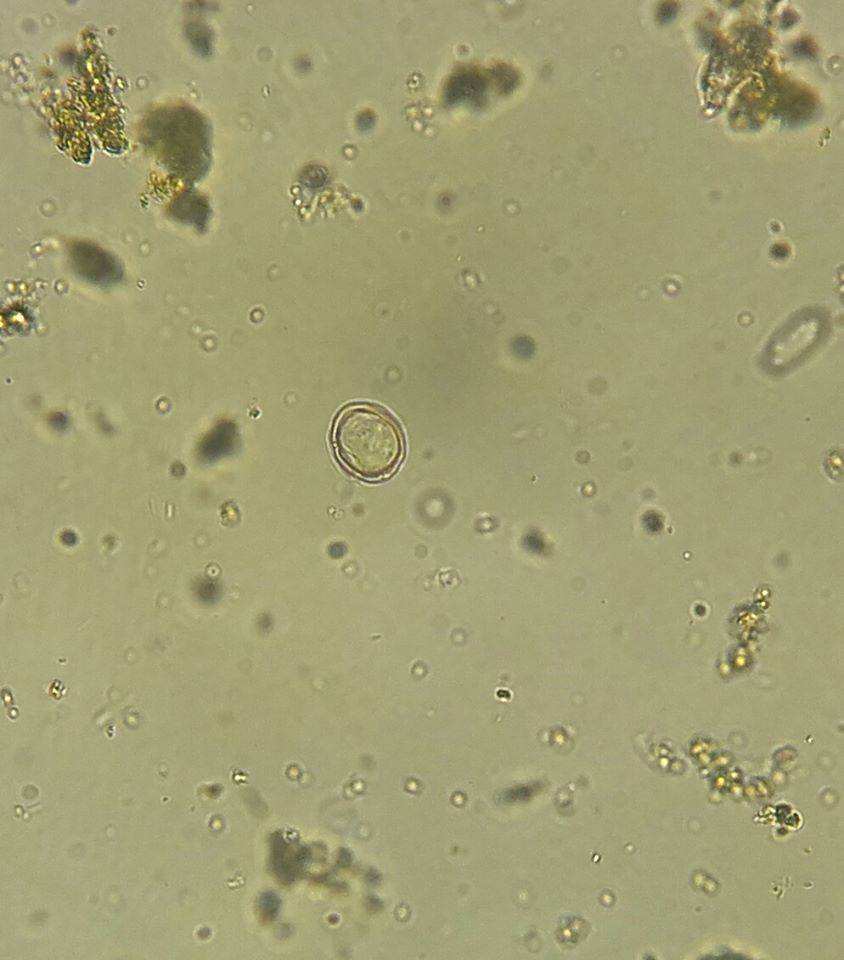 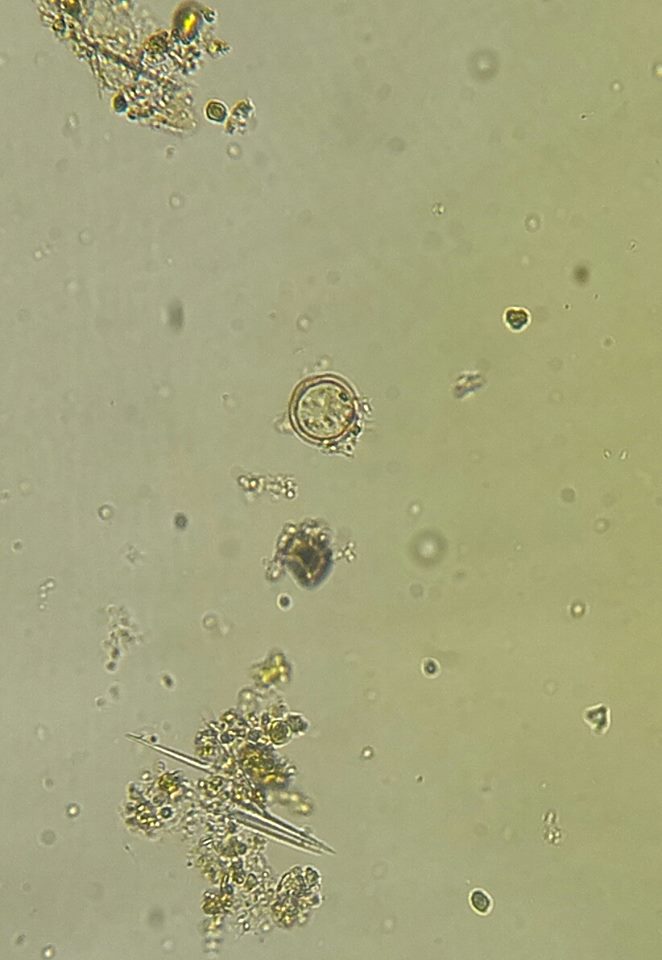 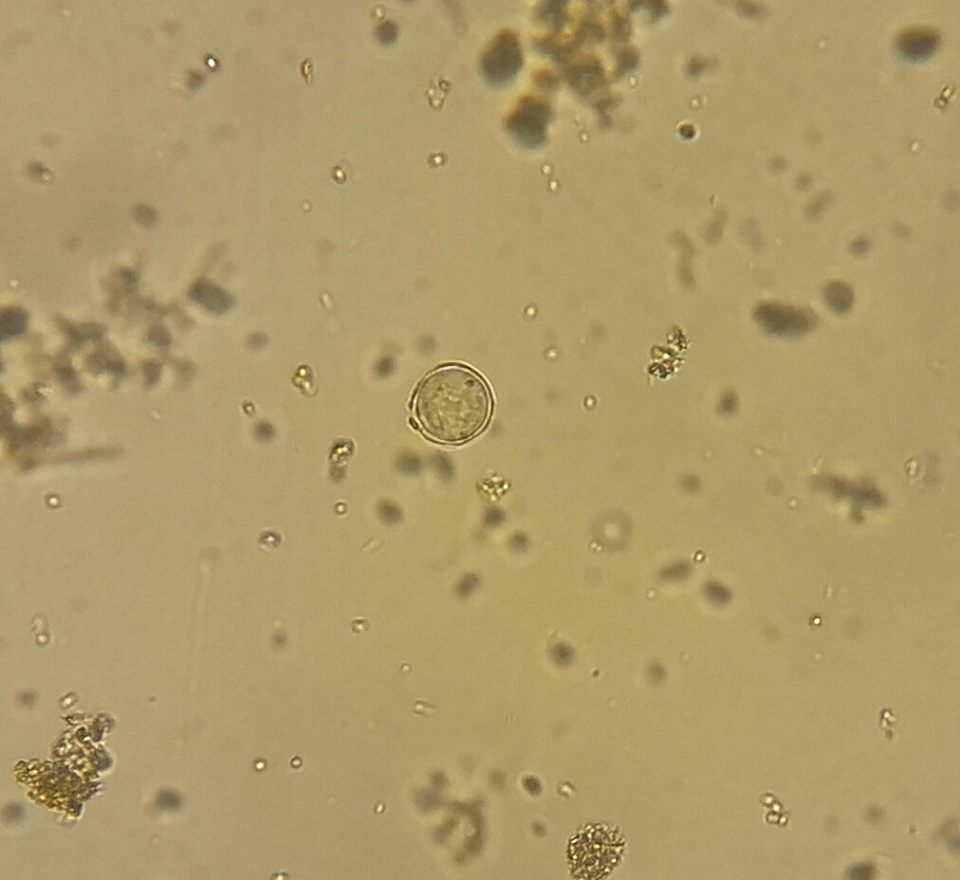 (Del Cacho, 2010)
(Forbes, 2009)
Coccidias
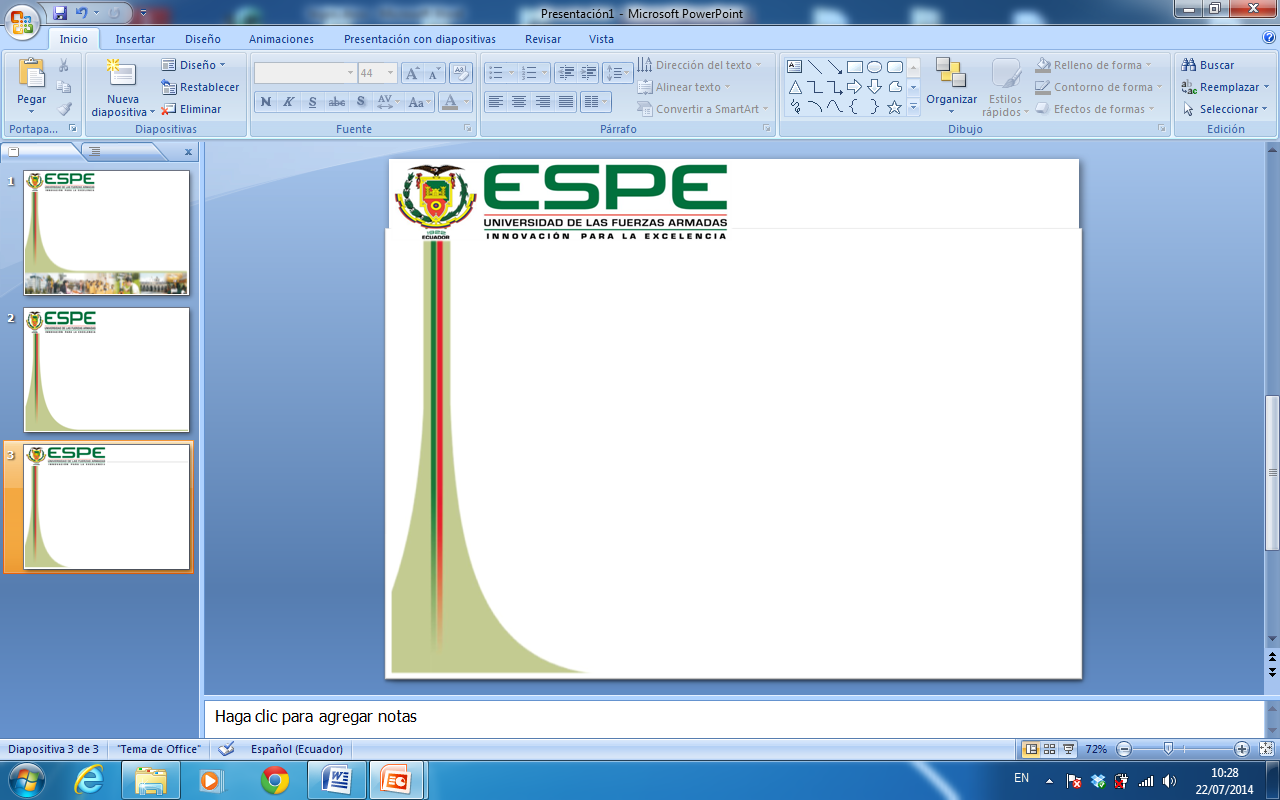 RESULTADOS Y 
DISCUSIÓN
(Ras-Norynska &Sokol, 2015)
(Couch et al., 1996)
(Duszynski &Morrow, 2014)
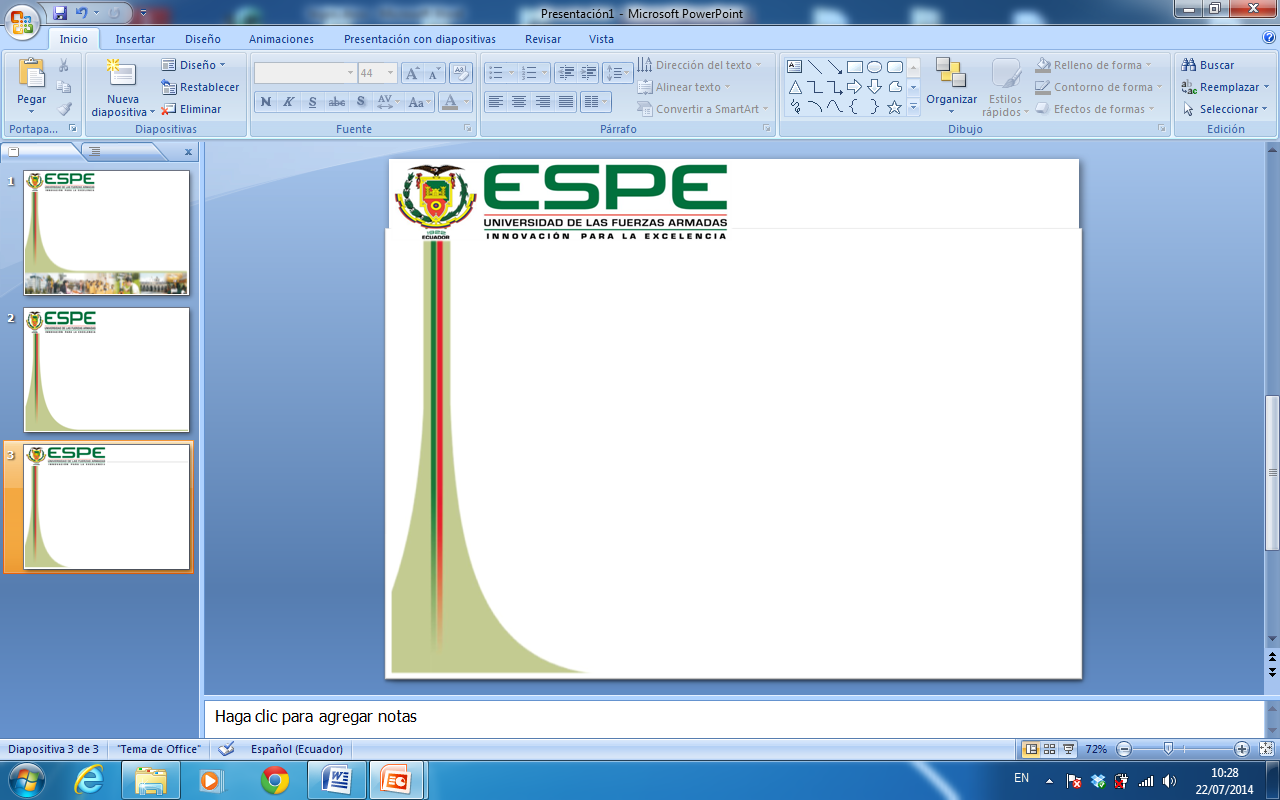 RESULTADOS Y 
DISCUSIÓN
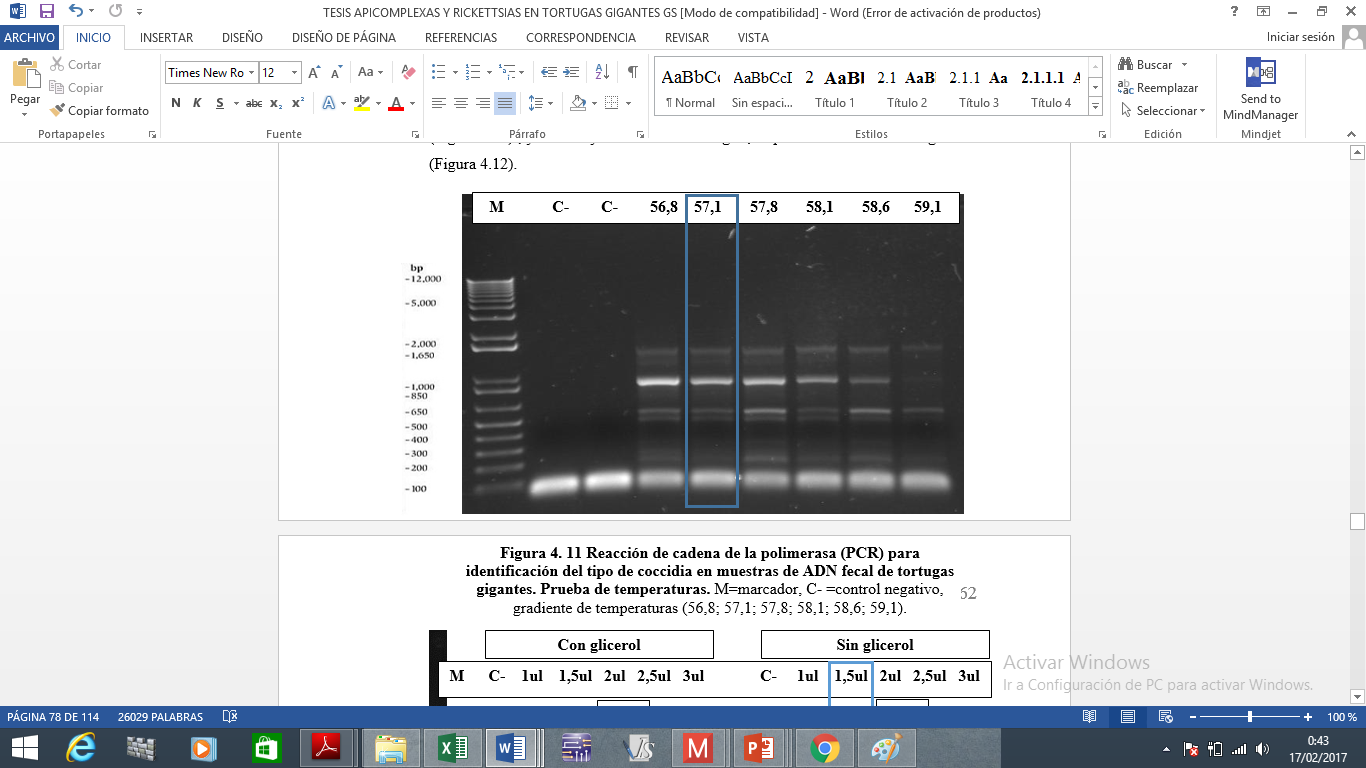 ESTANDARIZACIÓN PCR PARA COCCIDIA
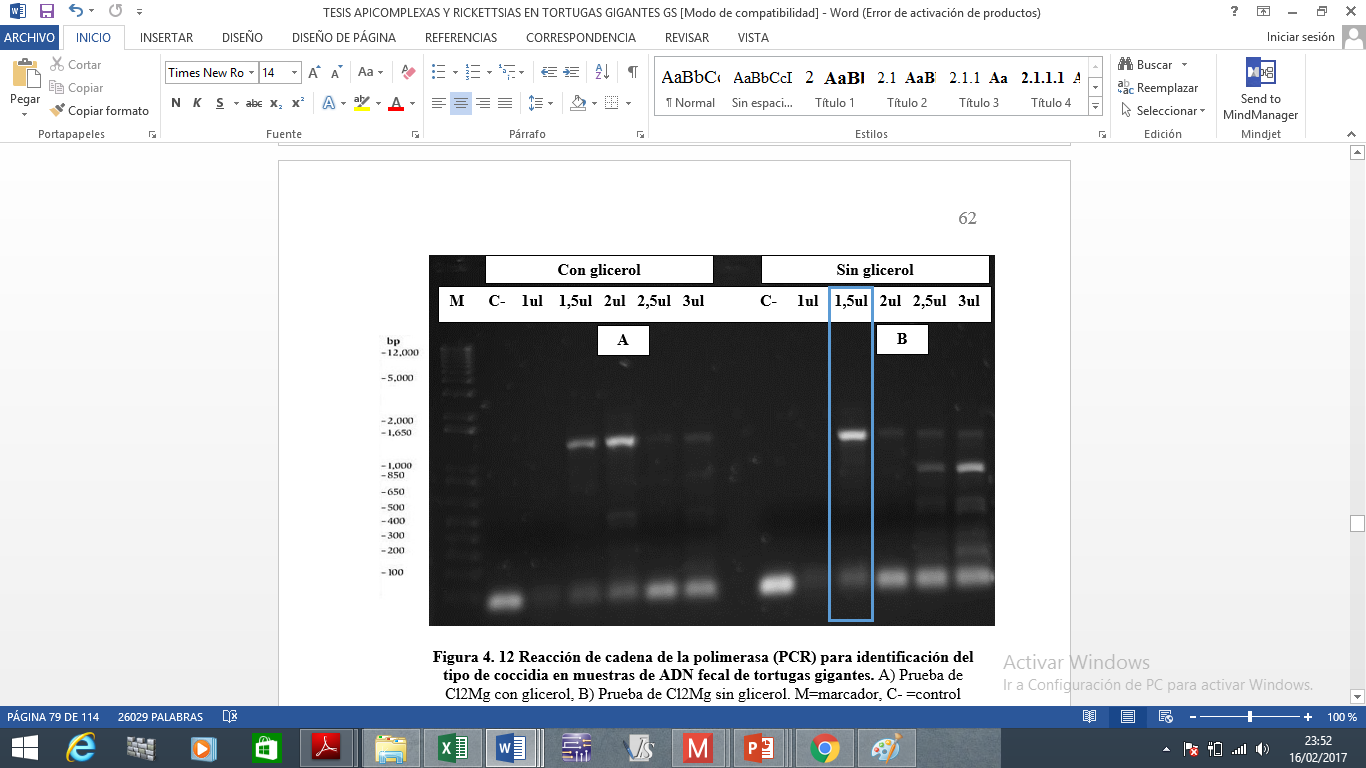 (Lorenz, 2012)
(Rychlik, Spencer & Rhoads, 1990)
(Nagani, Yoshida & Sato, 1998)
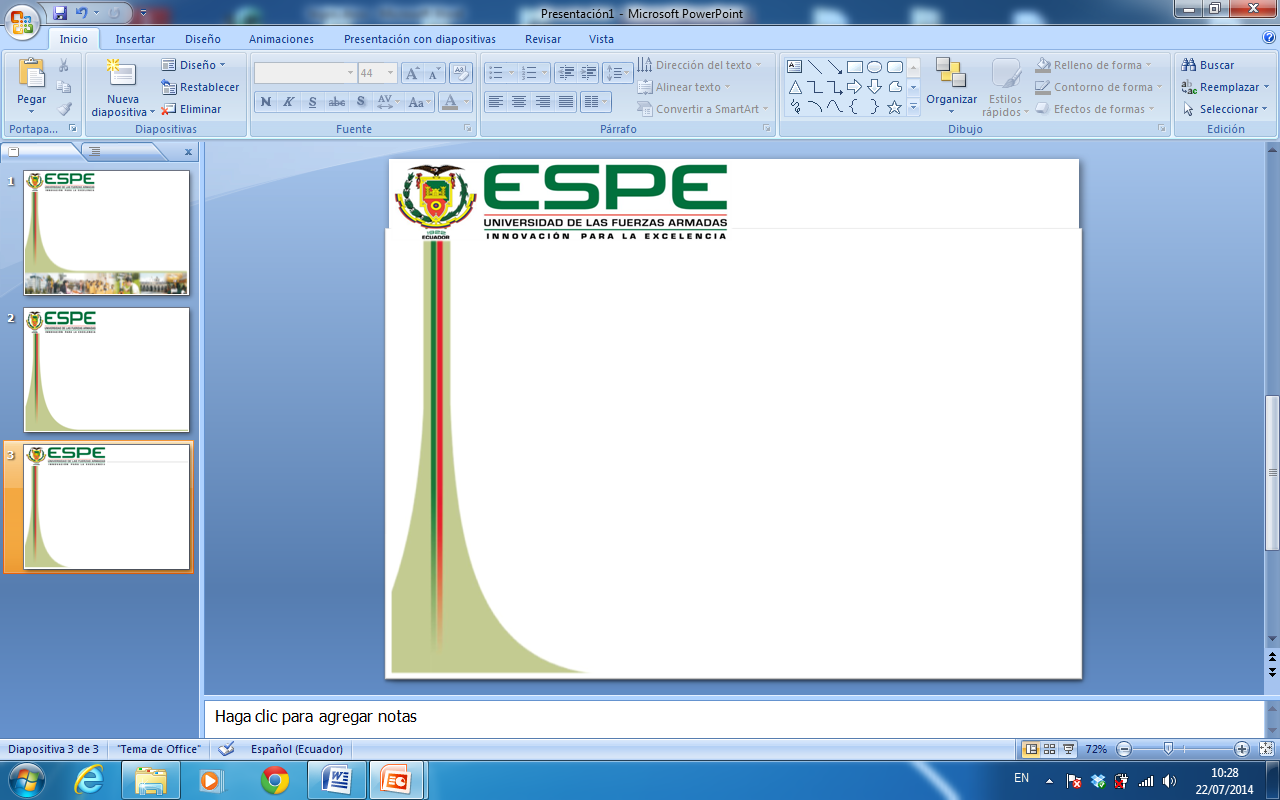 RESULTADOS Y 
DISCUSIÓN
IDENTIFICACIÓN DE COCCIDIAS
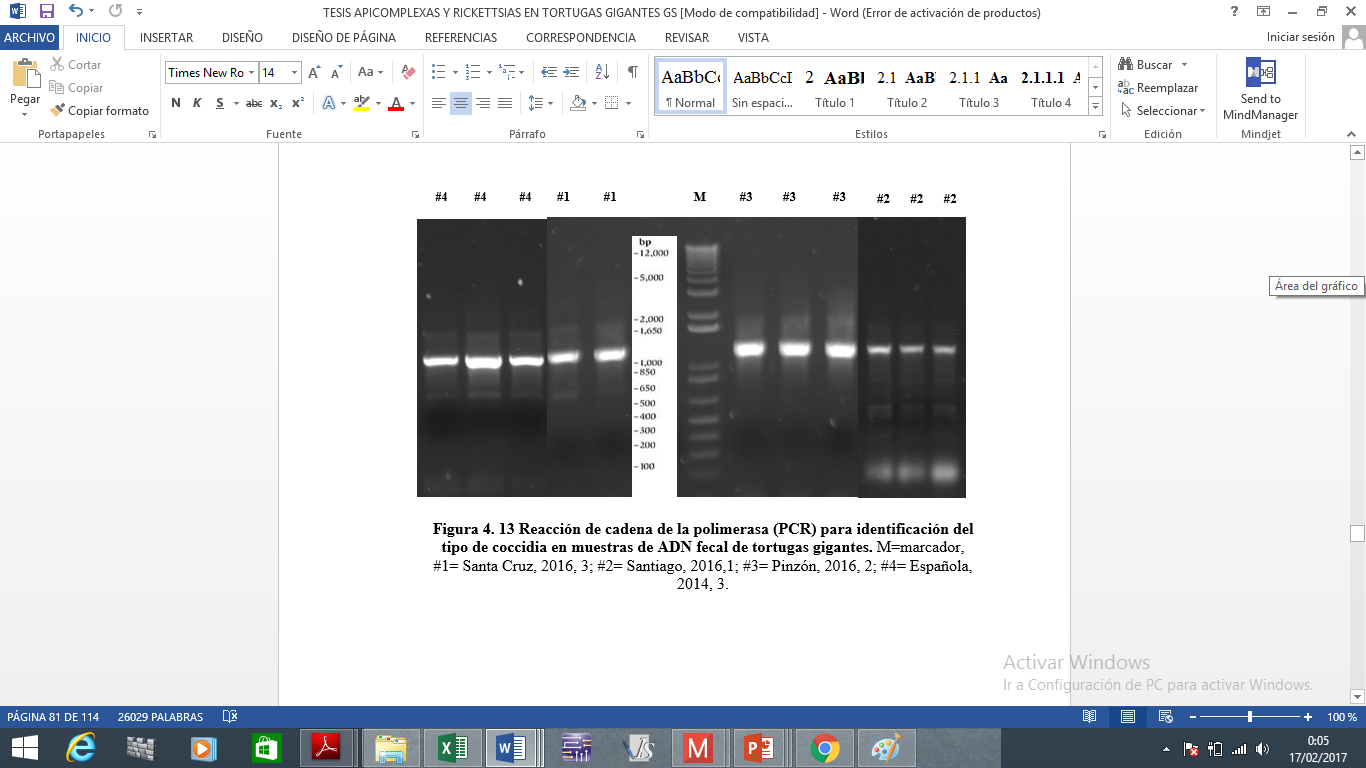 (Chapman et al., 2016)
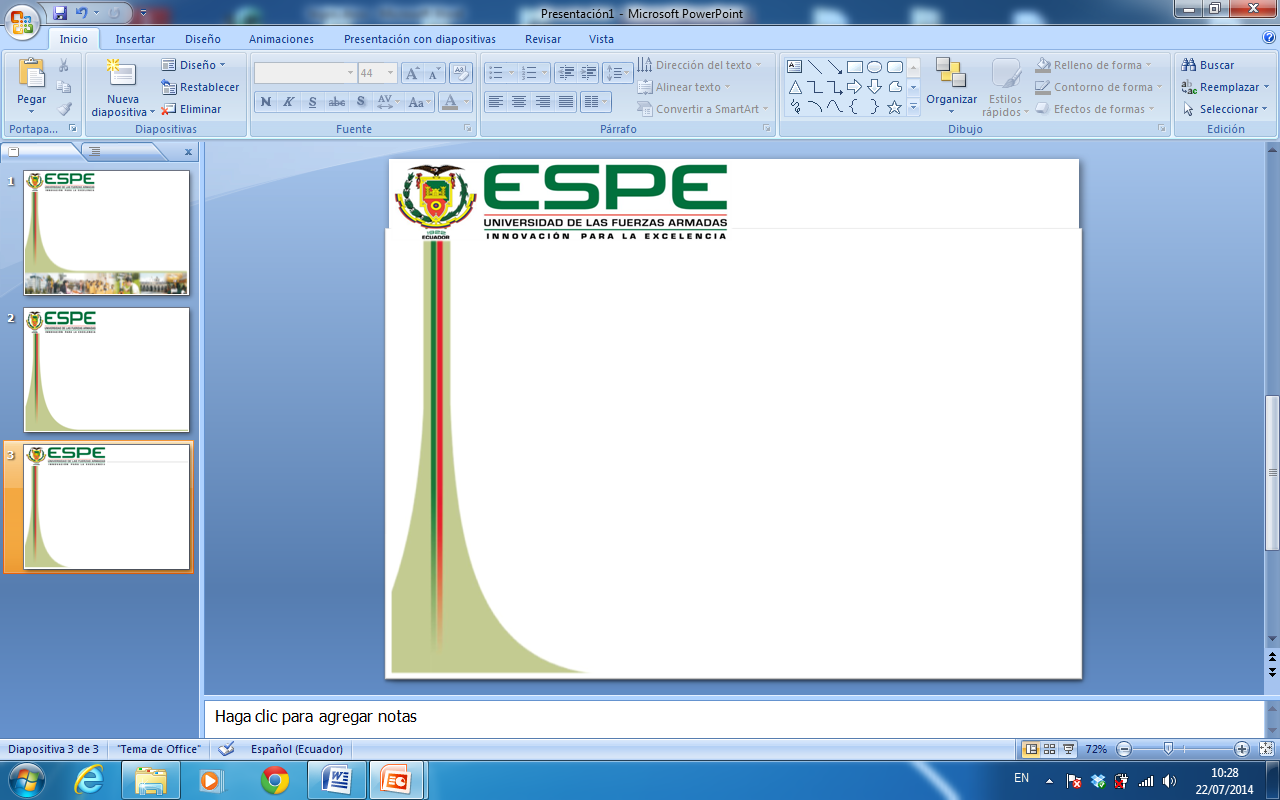 RESULTADOS Y 
DISCUSIÓN
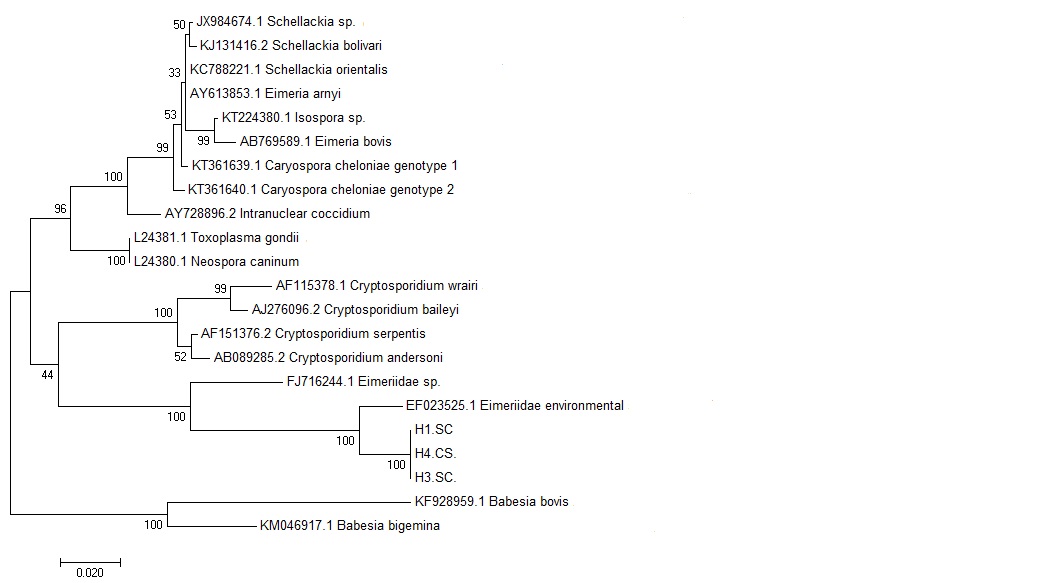 ANÁLISIS FILOGENÉTICO
90%
93%
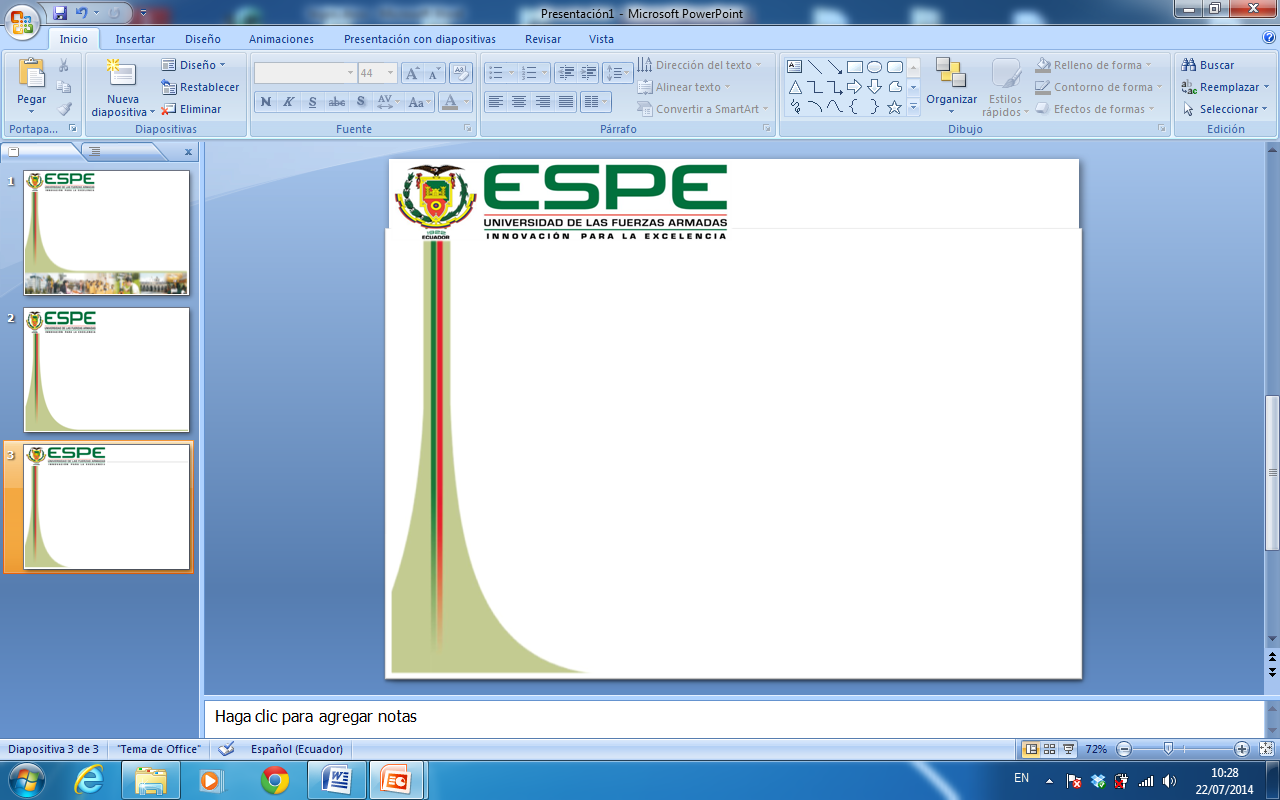 RESULTADOS Y 
DISCUSIÓN
HEMOPARÁSITOS DEL FILO APICOMPLEXA Y ORDEN RICKETTSIALES
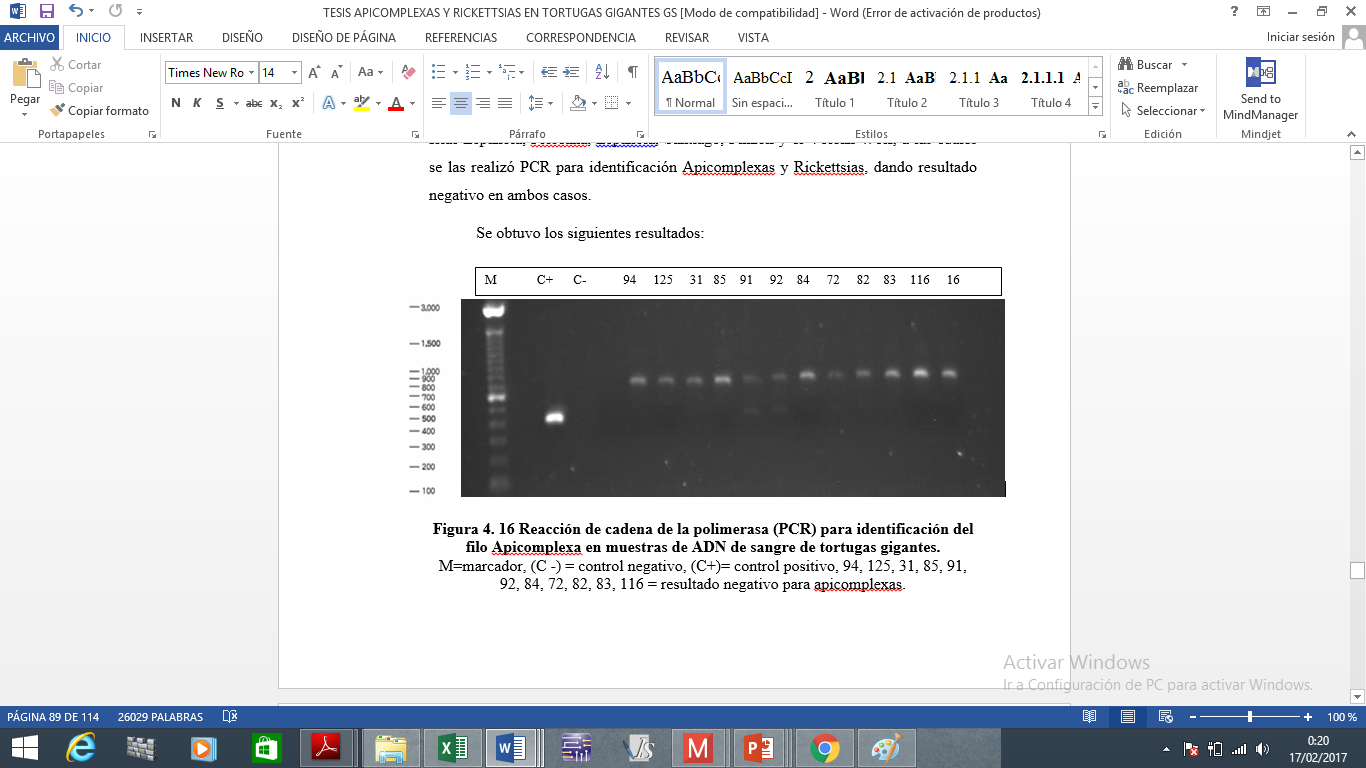 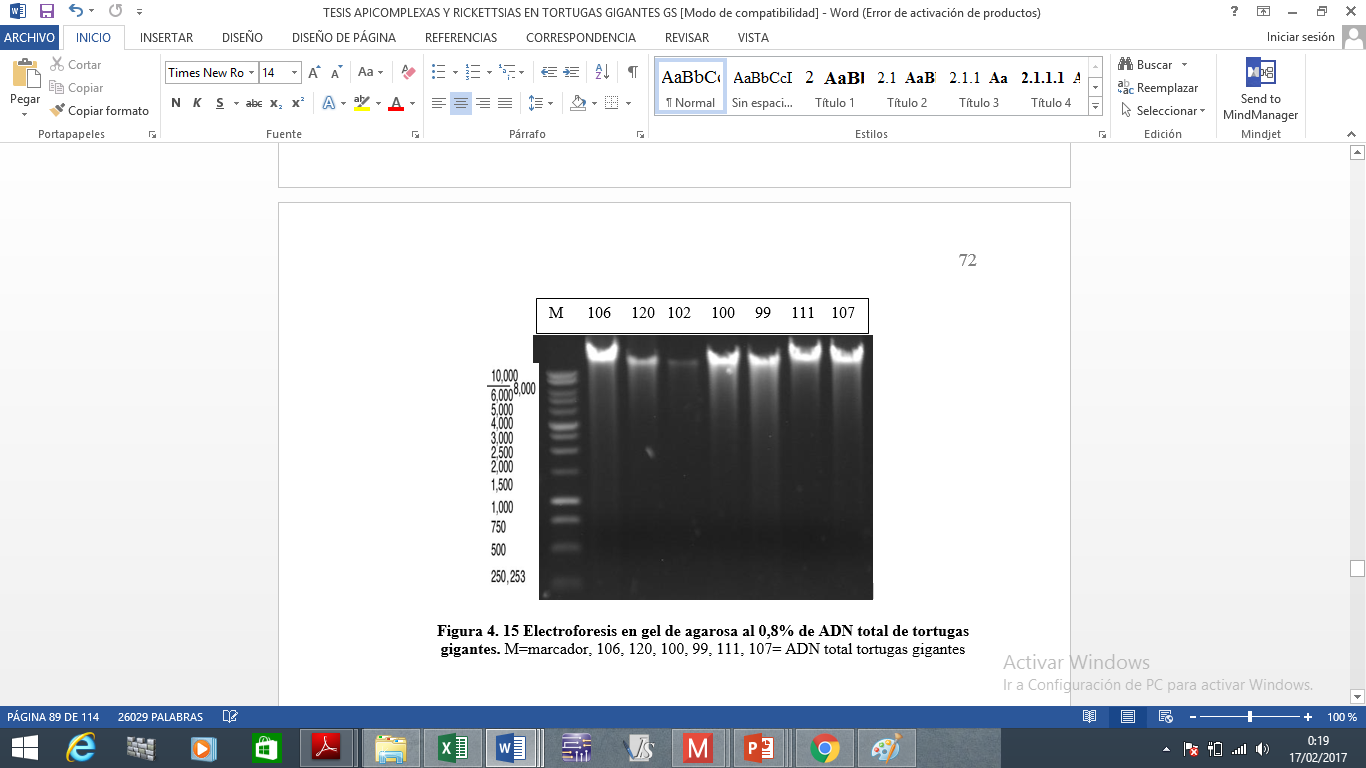 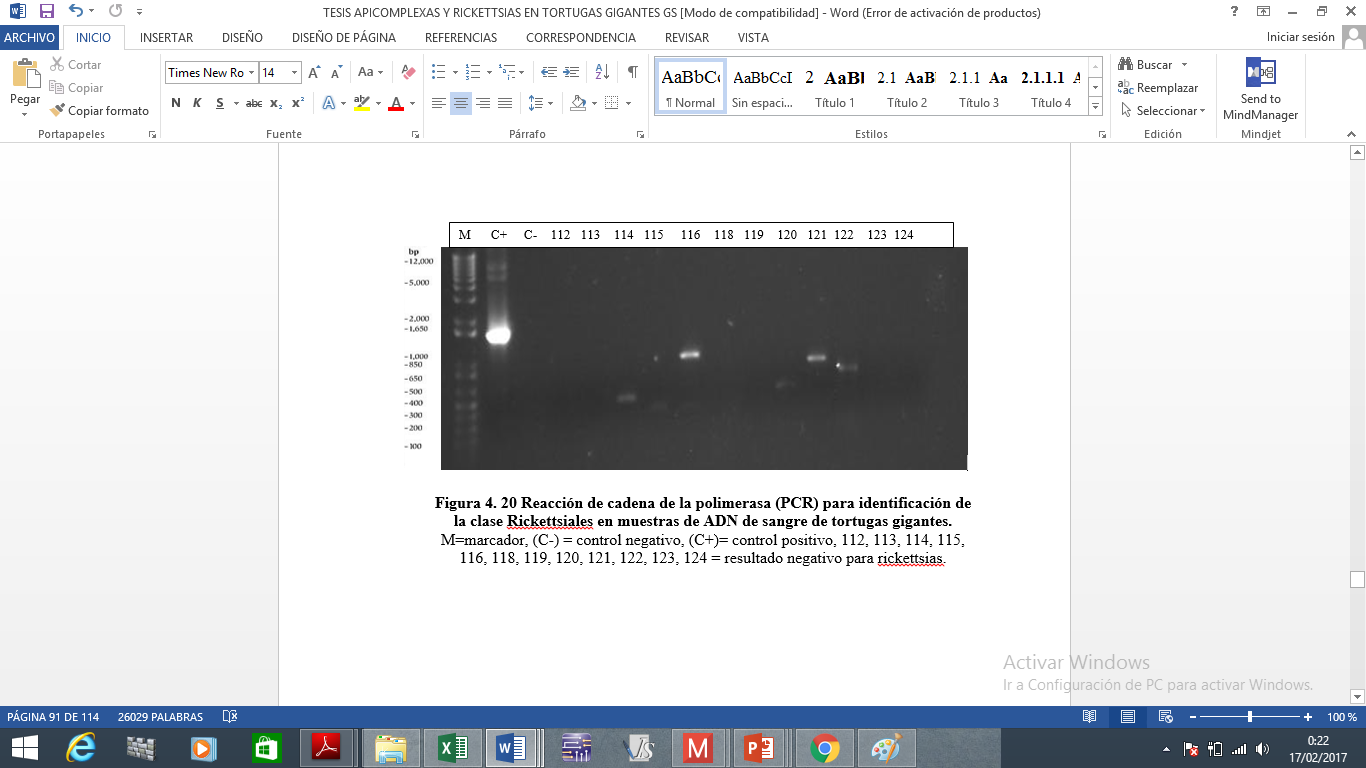 (Couch et al., 1996)
(Halla, Korbel, Muschmann &Rinder, 2014)
(Maia, Harris, Carranza & Gomez-Diaz, 2014)
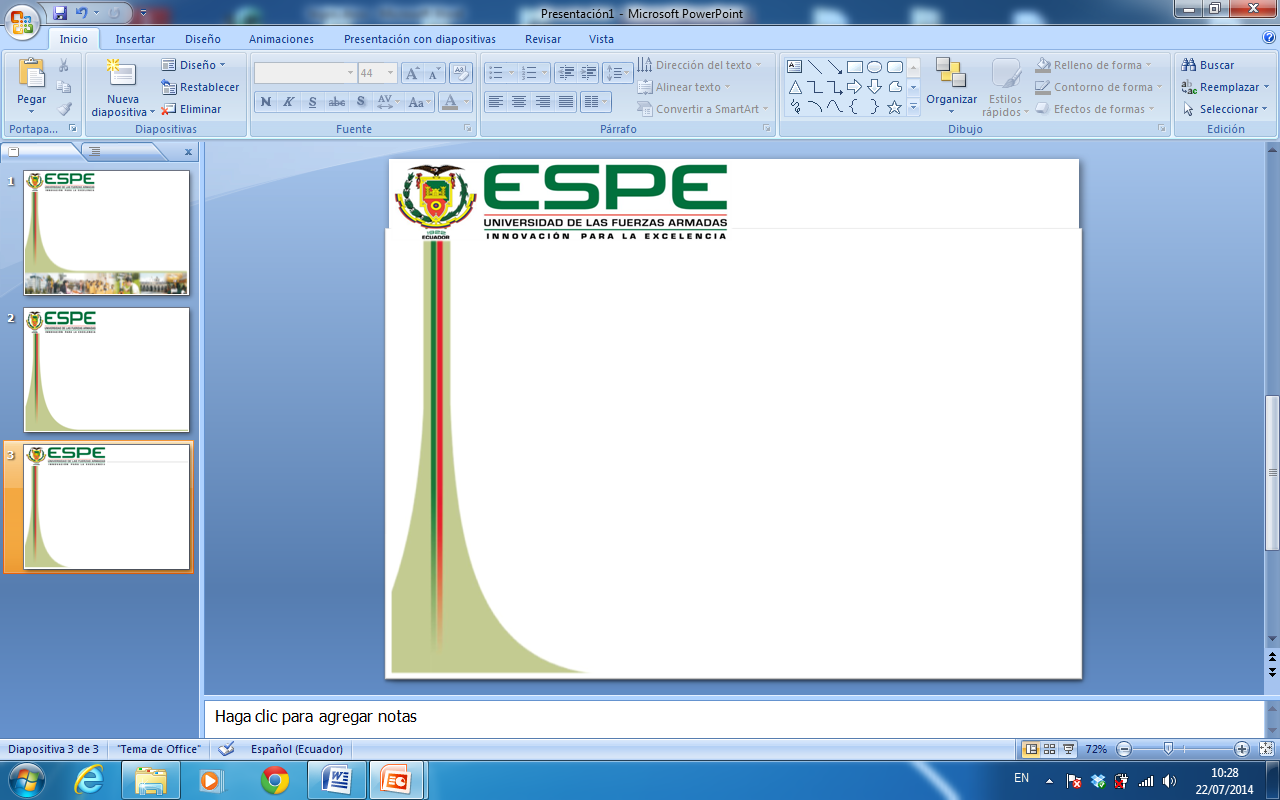 CONCLUSIONES Y RECOMENDACIONES
Conclusiones
Los parásitos gastrointestinales encontrados fueron nematodos de la familia Oxyuridae y Strongylidae, y parásitos de coccidias pertenecientes a la familia Eimeriidae.
Reacción de cadena de polimersa (PCR), se obtuvo con una cantidad de 1,5ul de Mg+2 y con una temperatura de hibridación de 57°C.
El análisis filogenético mostró que la especie de coccidias encontradas pertenecen a un grupo no clasificado de coccidias
Primera caracterización molecular de coccidias realizada en tortugas gigantes Galápagos
No existe la presencia de hemoparásitos del filo apicomplexa y orden rickettsiales.
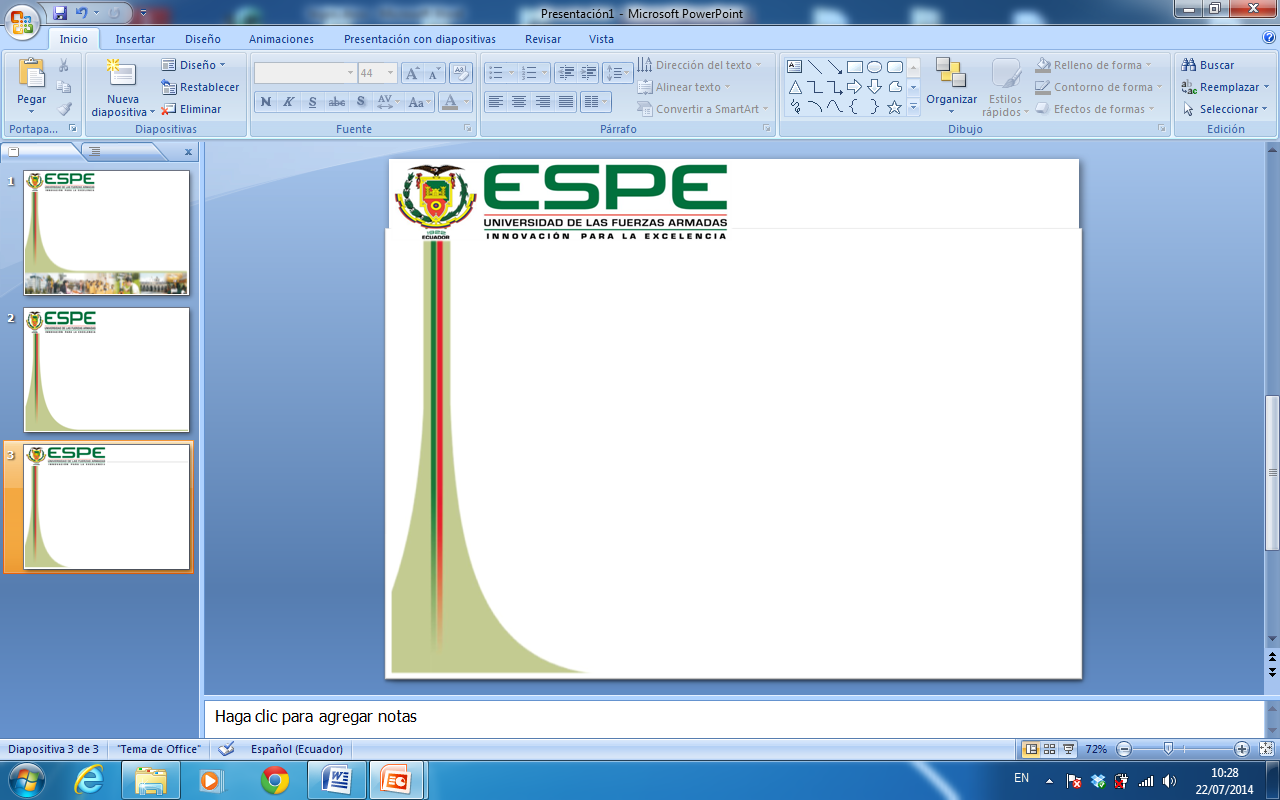 CONCLUSIONES Y RECOMENDACIONES
Recomendaciones 
Uso de herramientas moleculares y estudios epidemiológicos, morfológicos y patológicos 
Realizar exámenes coproparasitarios antes de la repatriación
Considerar medidas de control, como mejorar la calidad del agua y del alimento 
Realizar un muestreo de las tortugas gigantes de vida silvestre de las demás islas
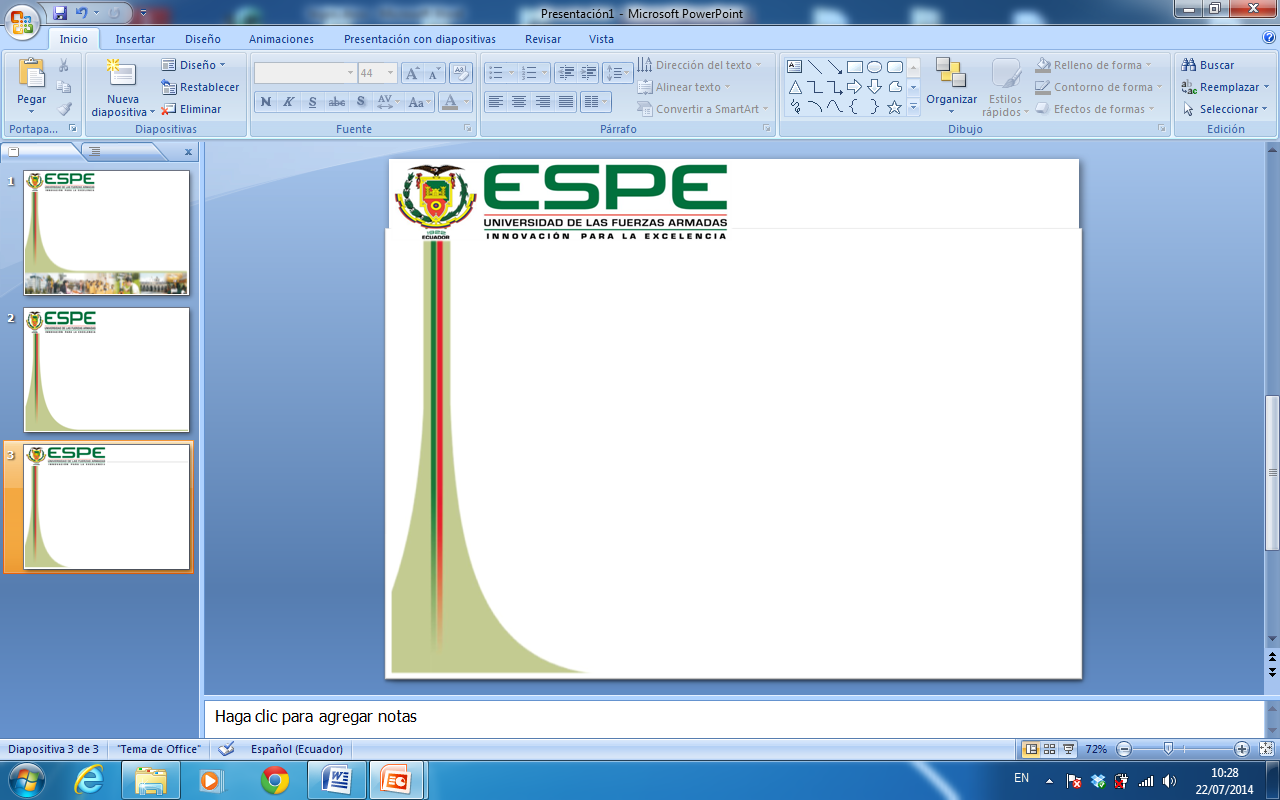 AGRADECIMIENTOS
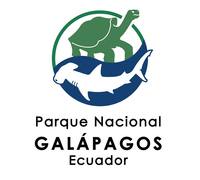 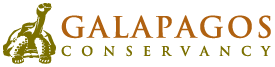 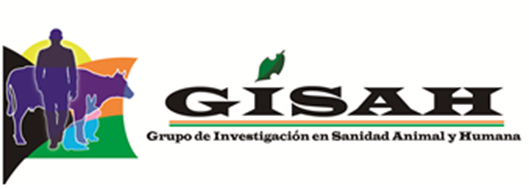 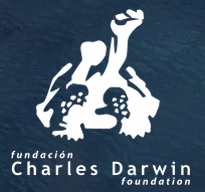 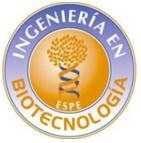 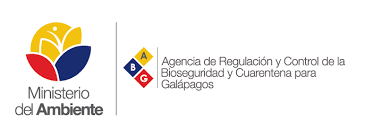